Software Testing: Test Design
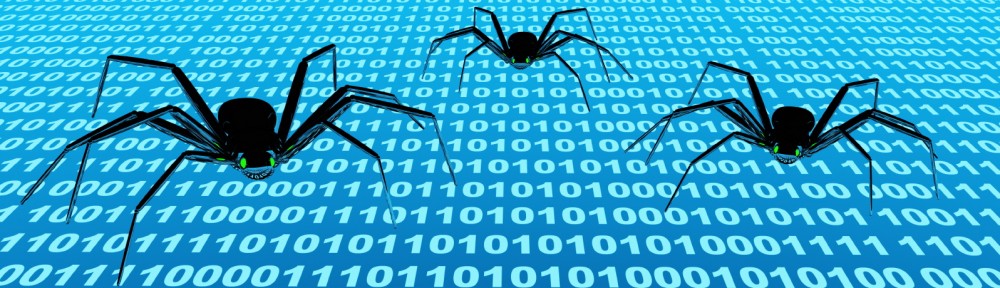 Iain McCowatt
http://exploringuncertainty.com
iain@exploringuncertainty.com
@imccowatt
imccowatt
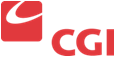 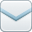 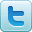 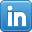 Introduction: Recap on Pre-Work
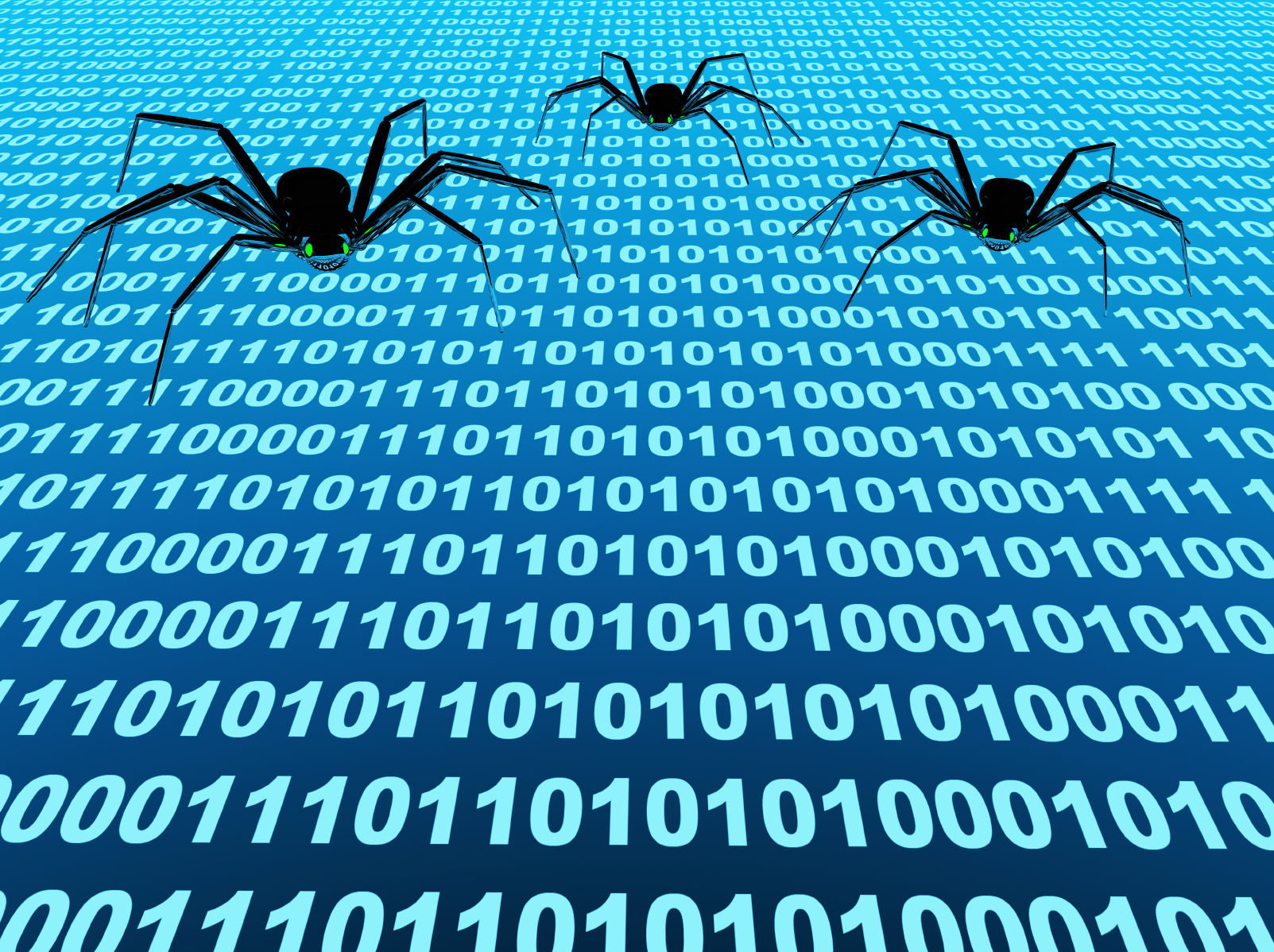 There are very many test techniques
The videos provided as pre-work provided a rapid overview of some of these
It is not possible to cover all these techniques meaningfully in a single lecture, nor even in a single semester
This lecture will flesh out a handful of techniques, and emphasize some of the import issues to consider when selecting techniques
White Box Techniques: Introduction
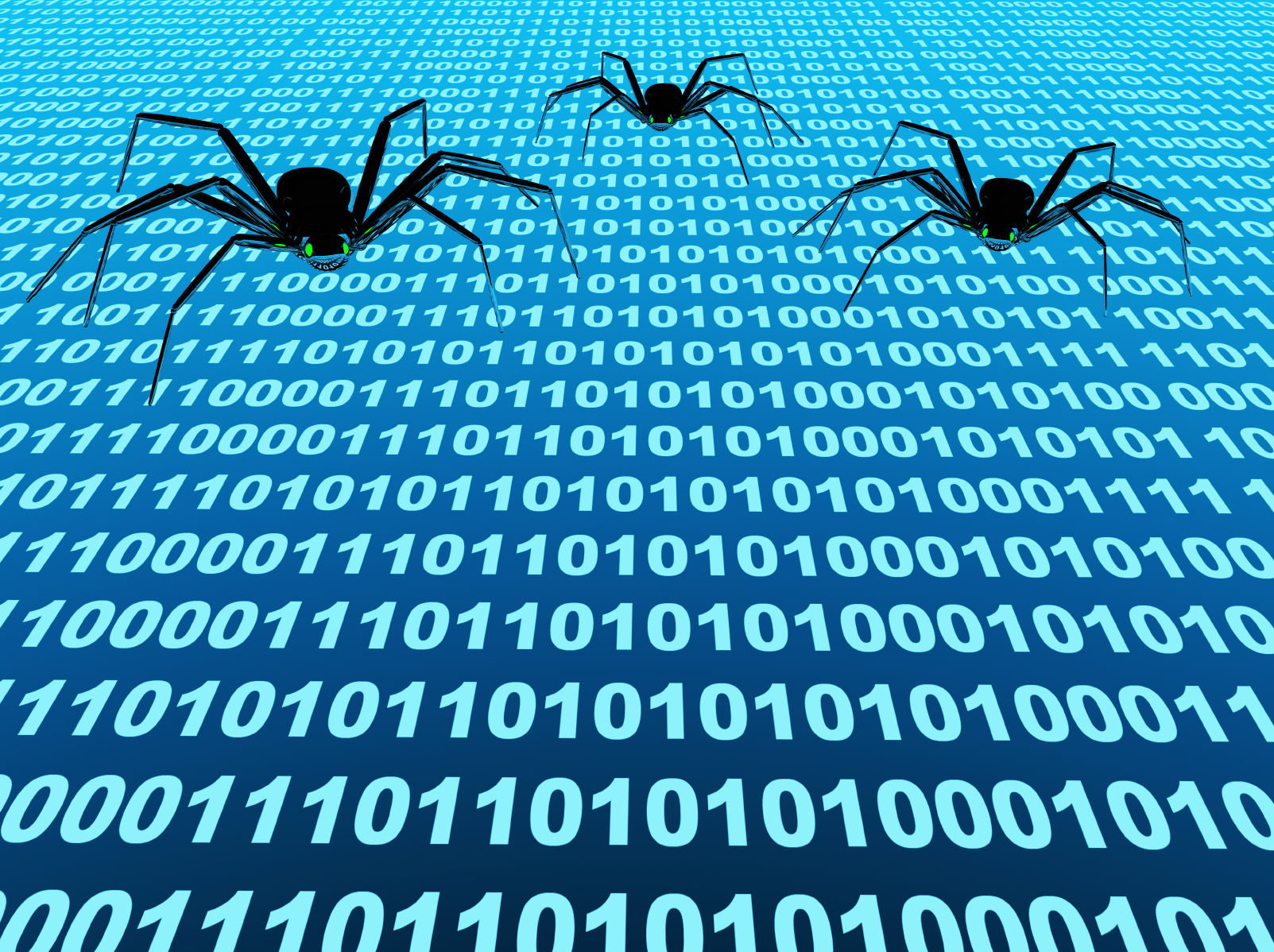 White box techniques:
Are also known as glass box or structure based techniques
Are generally based on knowledge of the internal structures of the software
Are generally used for testing performed by the programmer (such as component or component integration testing)
Can be applied to structures other than code, e.g. pseudo code, workflows
White Box: Statement Testing
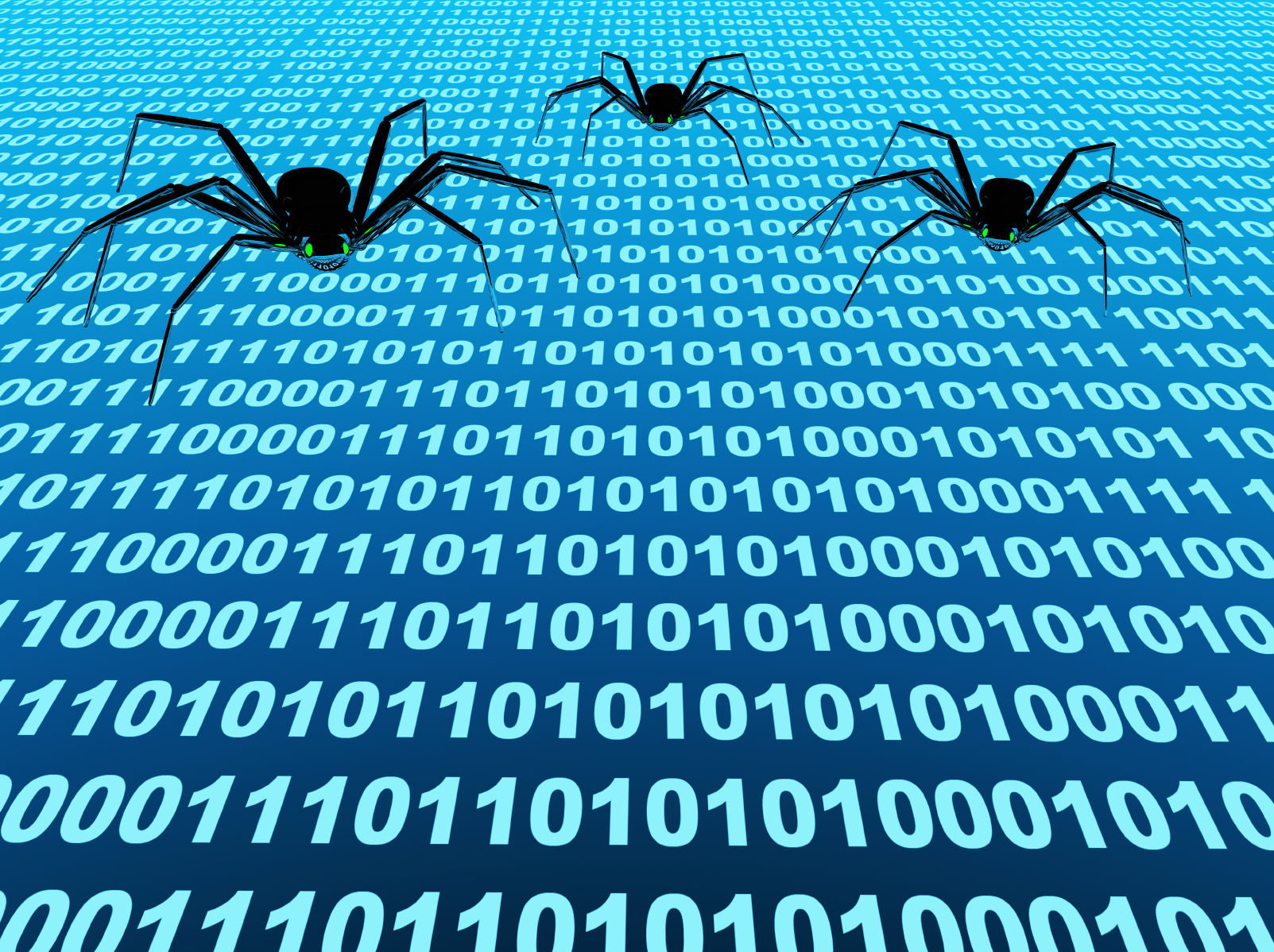 With statement testing we aim to execute each statement (node) at least once:
In this example a single test (a=2,b=0) will execute all statements, providing 100% statement coverage
Read a,b
Y
Do something
a>1 and b=0
N
Do something else
White Box: Decision Testing
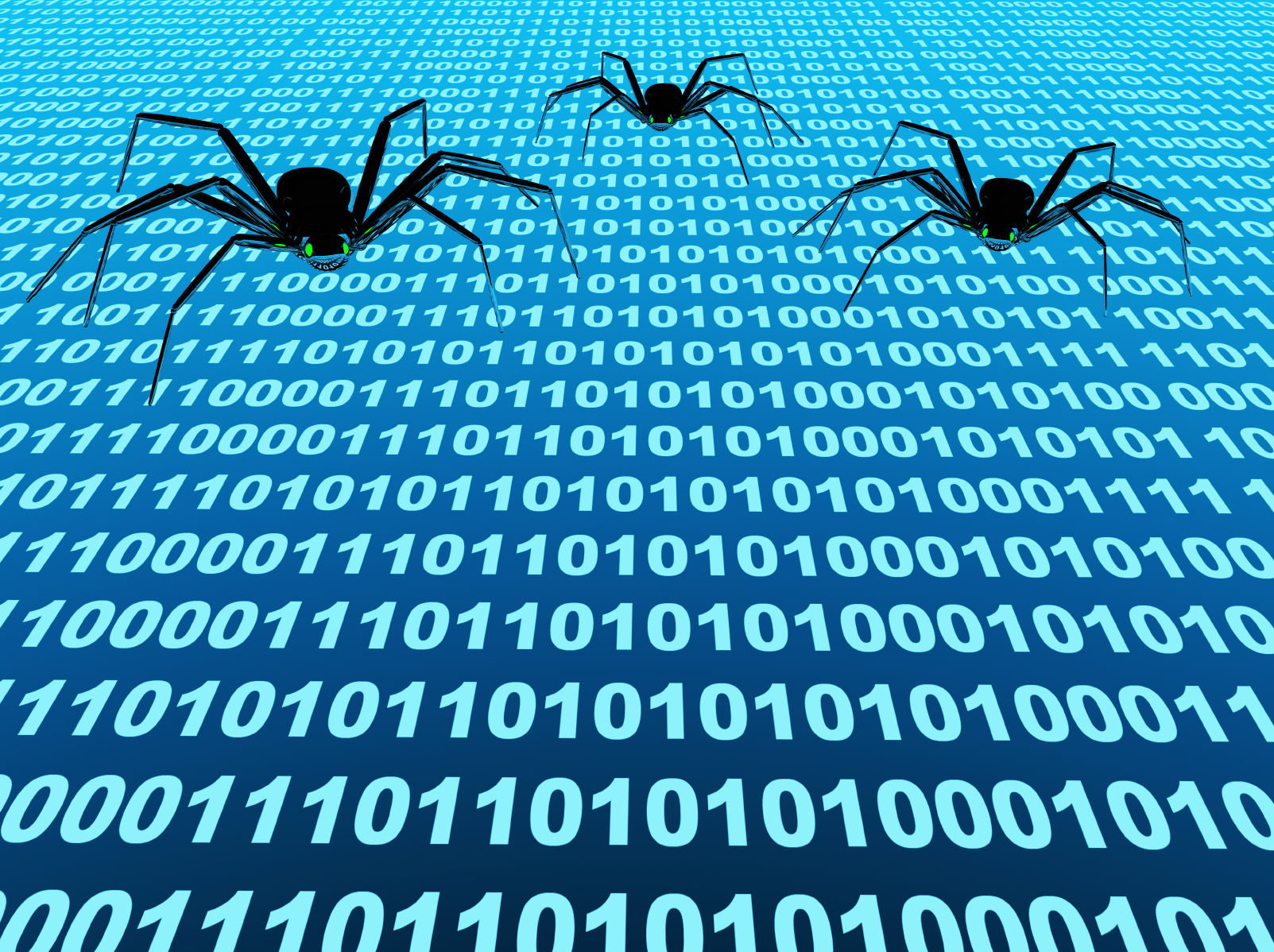 With decision testing we aim to evaluate each decision to both true and false, executing each branch (edge) at least once:
What level of decision coverage does our single test (a=2,b=0) provide?

A second test (e.g. a=1, b-0) is required to obtain 100% decision coverage
Read a,b
Y
Do something
a>1 and b=0
N
Do something else
White Box: Simple Condition Testing
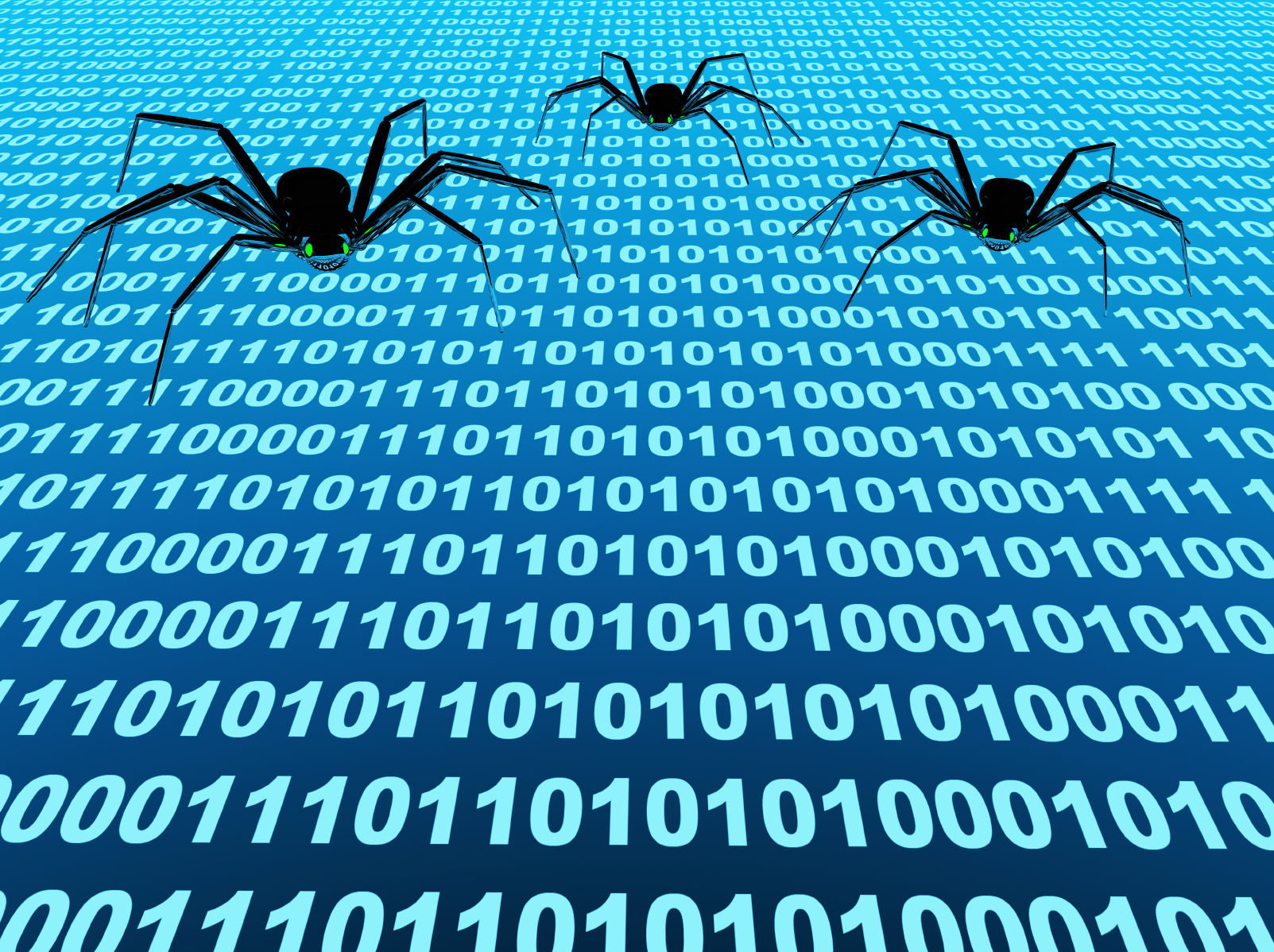 With simple condition testing we aim to evaluate each Boolean sub-expression to both true and false:
100% condition coverage can be provided by two tests (a=2,b=1 and a=1,b=0)

Notice anything?

Condition coverage does not necessarily imply decision coverage – the above tests do not satisfy the Y branch
Read a,b
Y
Do something
a>1 and b=0
N
Do something else
White Box: Multiple Condition Testing
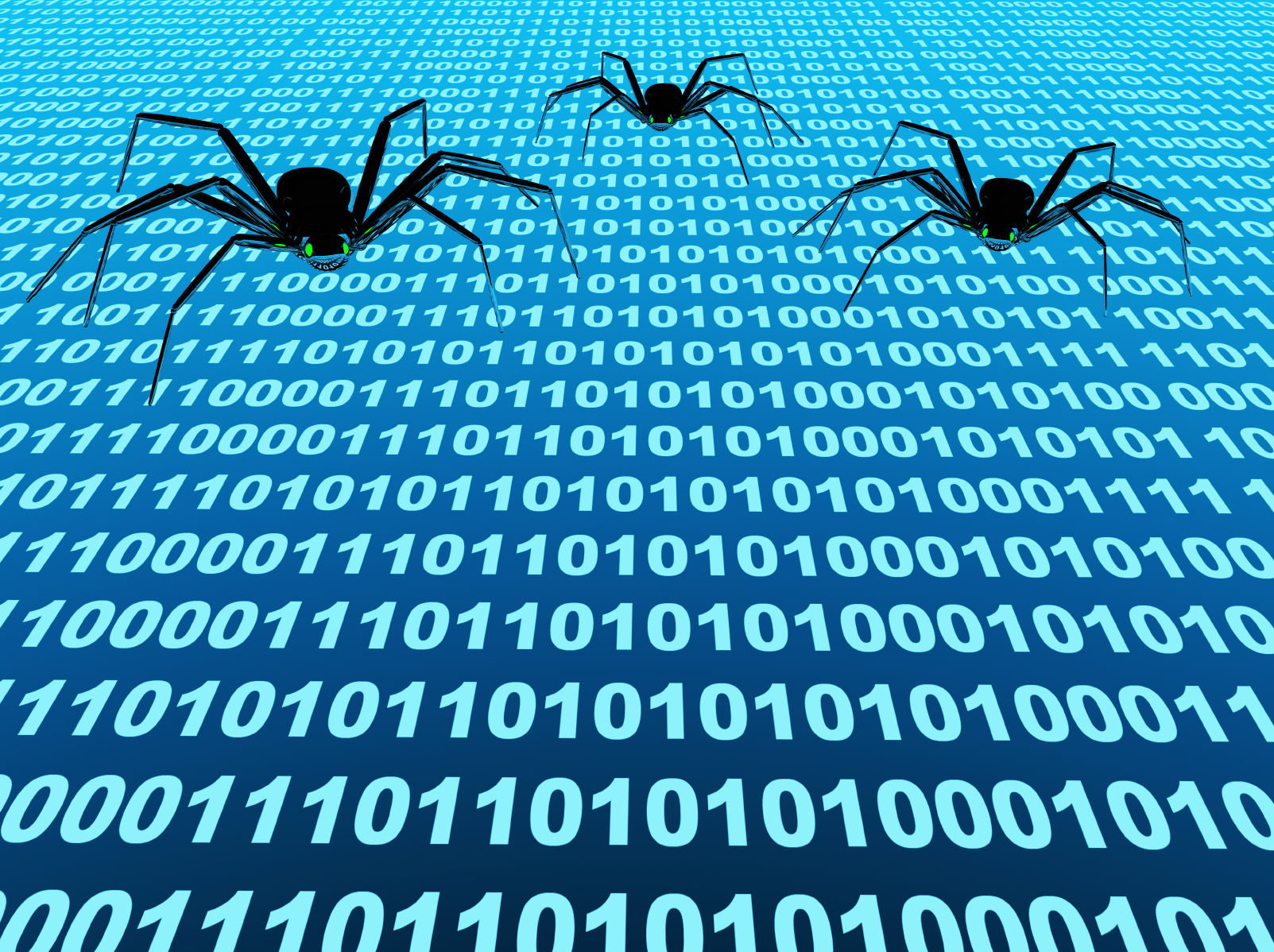 With multiple condition testing we aim to test with every combination of Boolean sub-expression within each decision:
This would require four tests, e.g.:
(a=1,b=1)
(a=1,b=0)
(a=2,b=1)
(a=2,b=0)

This does subsume decision testing, but can lead to an exponential increase in the number of tests
Read a,b
Y
Do something
a>1 and b=0
N
Do something else
White Box Techniques: Path Testing
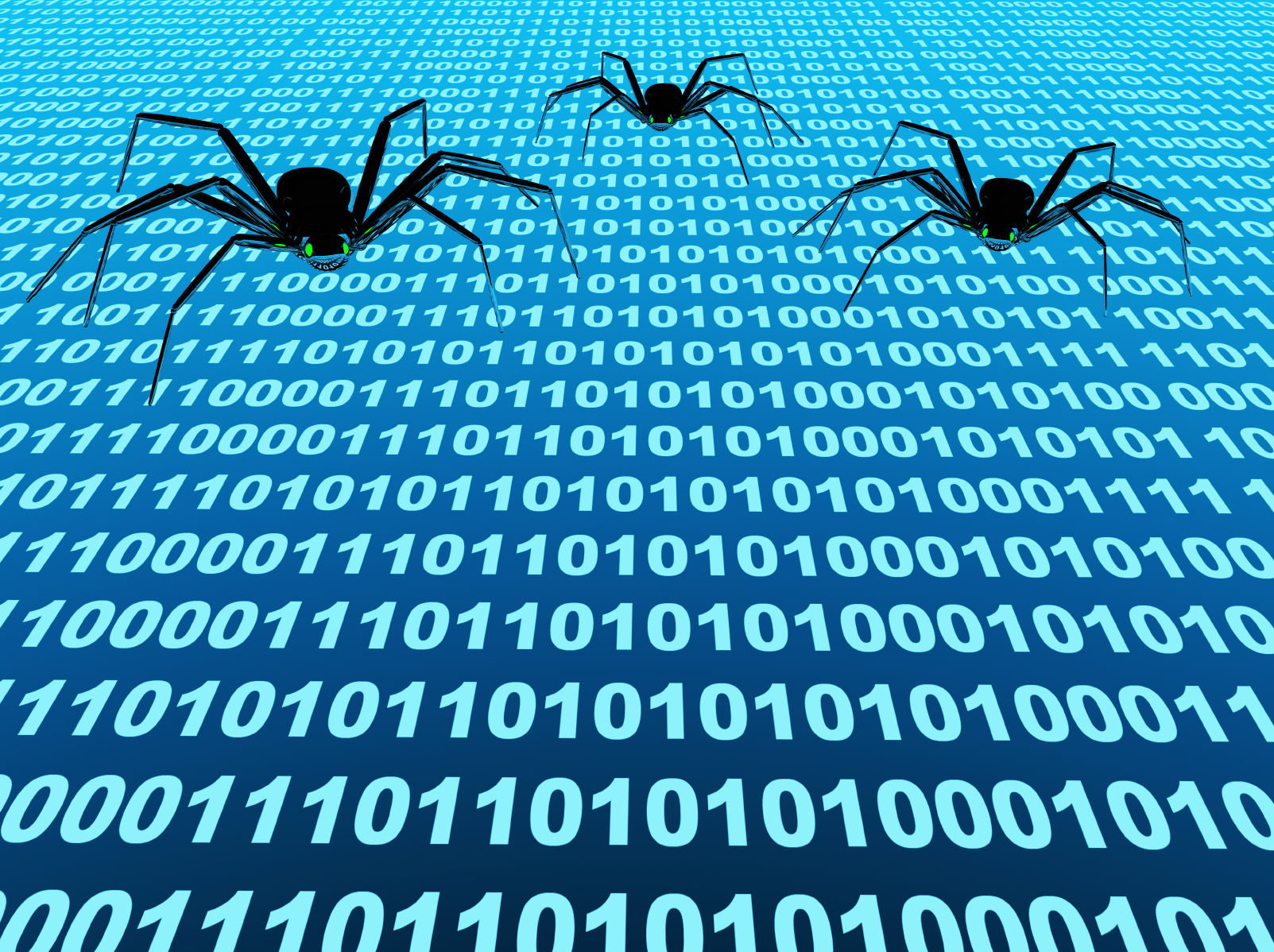 A
Path testing aims to execute every possible path through the program
Loop up 
to 20 times
B
E
For the above example, that may appear trivial, but when loops are used can lead to a dramatic increase in the number of tests
Remember that this example would yield about 120 trillion tests:
C
D
F
G
H
I
White Box Techniques Compared
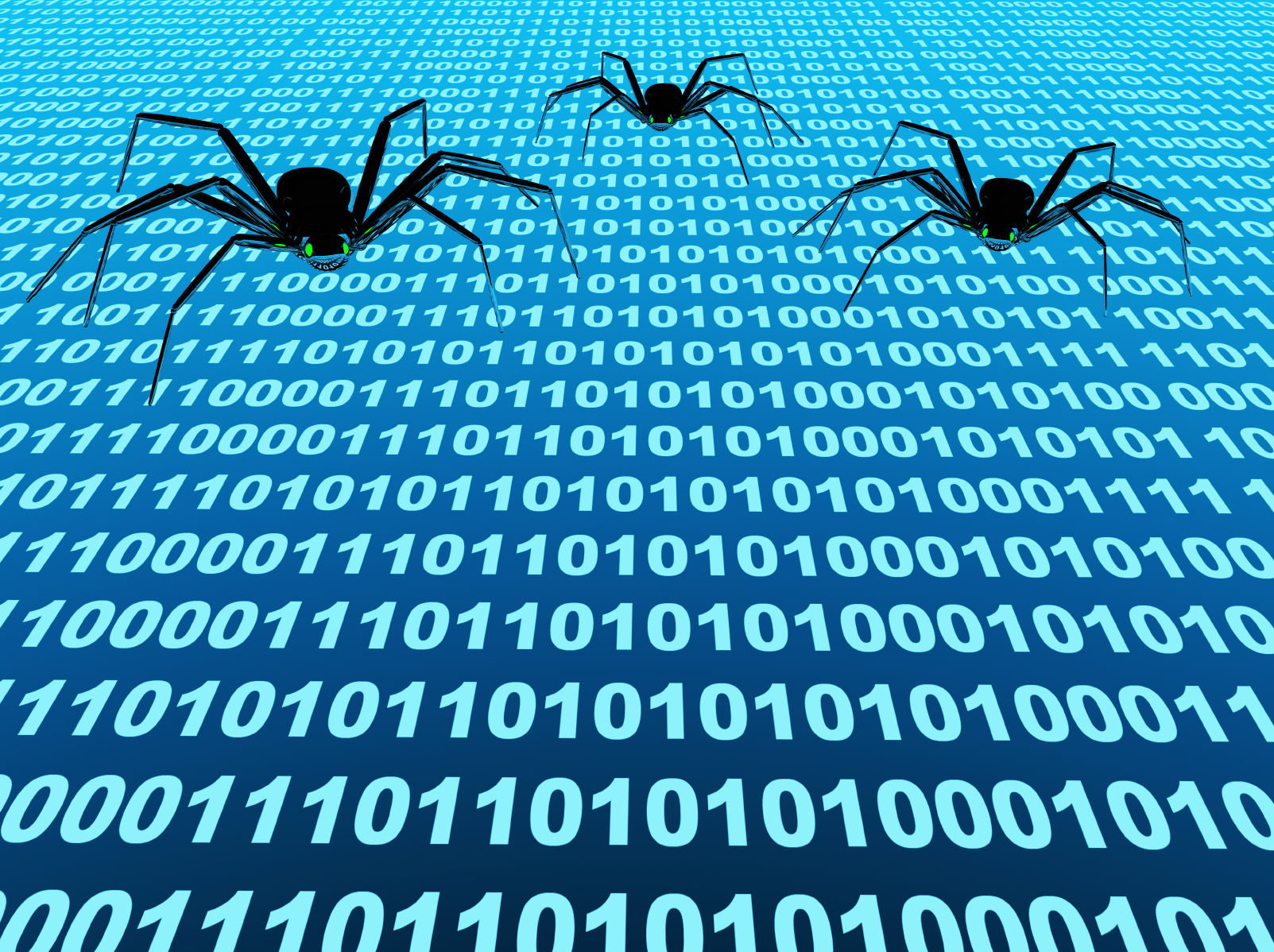 No. Tests
Path Testing
High
Multiple Condition Testing
Subsumes
Subsumes
Decision Testing
Subsumes
Subsumes
Simple Condition Testing
Statement Testing
Low
Issue #1: Coverage
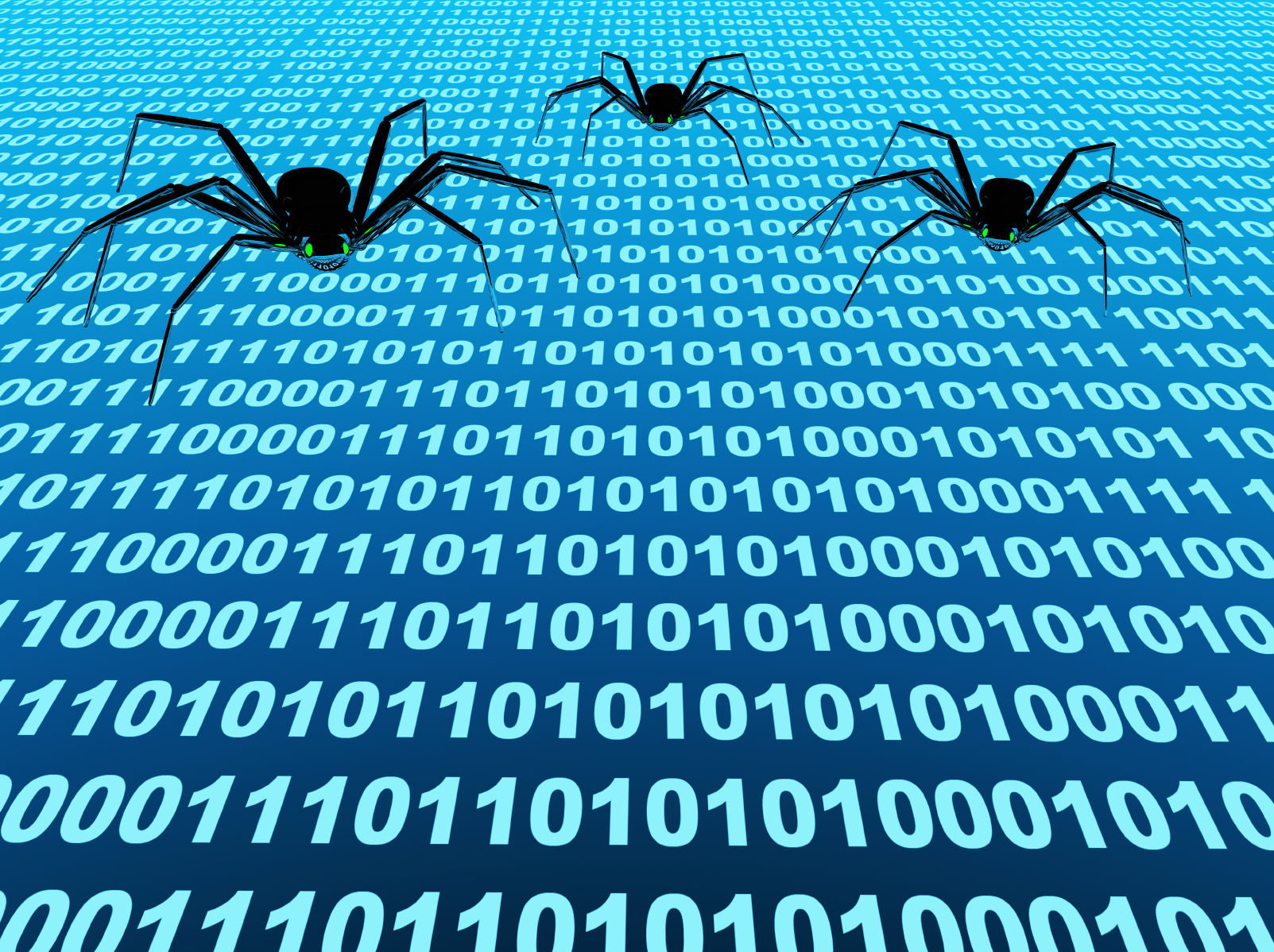 Complete testing is impossible
Yet you will often here people talk of obtaining “complete coverage”
This is often in relation to a coverage model, e.g. requirements coverage, risk coverage, input or output domain coverage, statement coverage, branch coverage, condition coverage, path coverage etc.
This can be misleading
Issue #1: Coverage
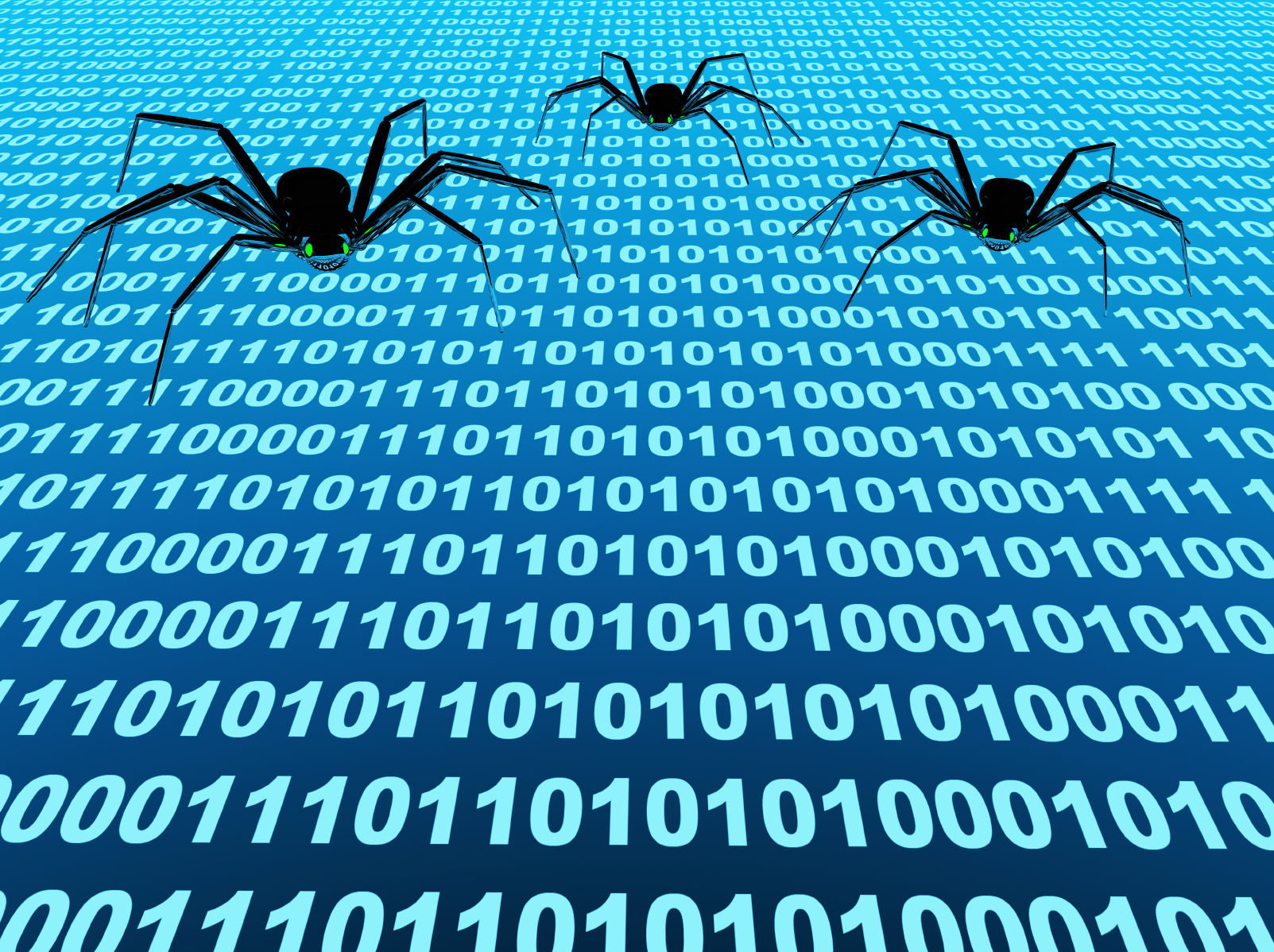 Consider the following example:




A single test case (e.g. a=1, b=1)  will achieve 100% statement, decision, condition and path coverage
But this test case misses an important and obvious bug
Can you see it?
Input a
Input b
Print a/b
End
Issue #1: Coverage
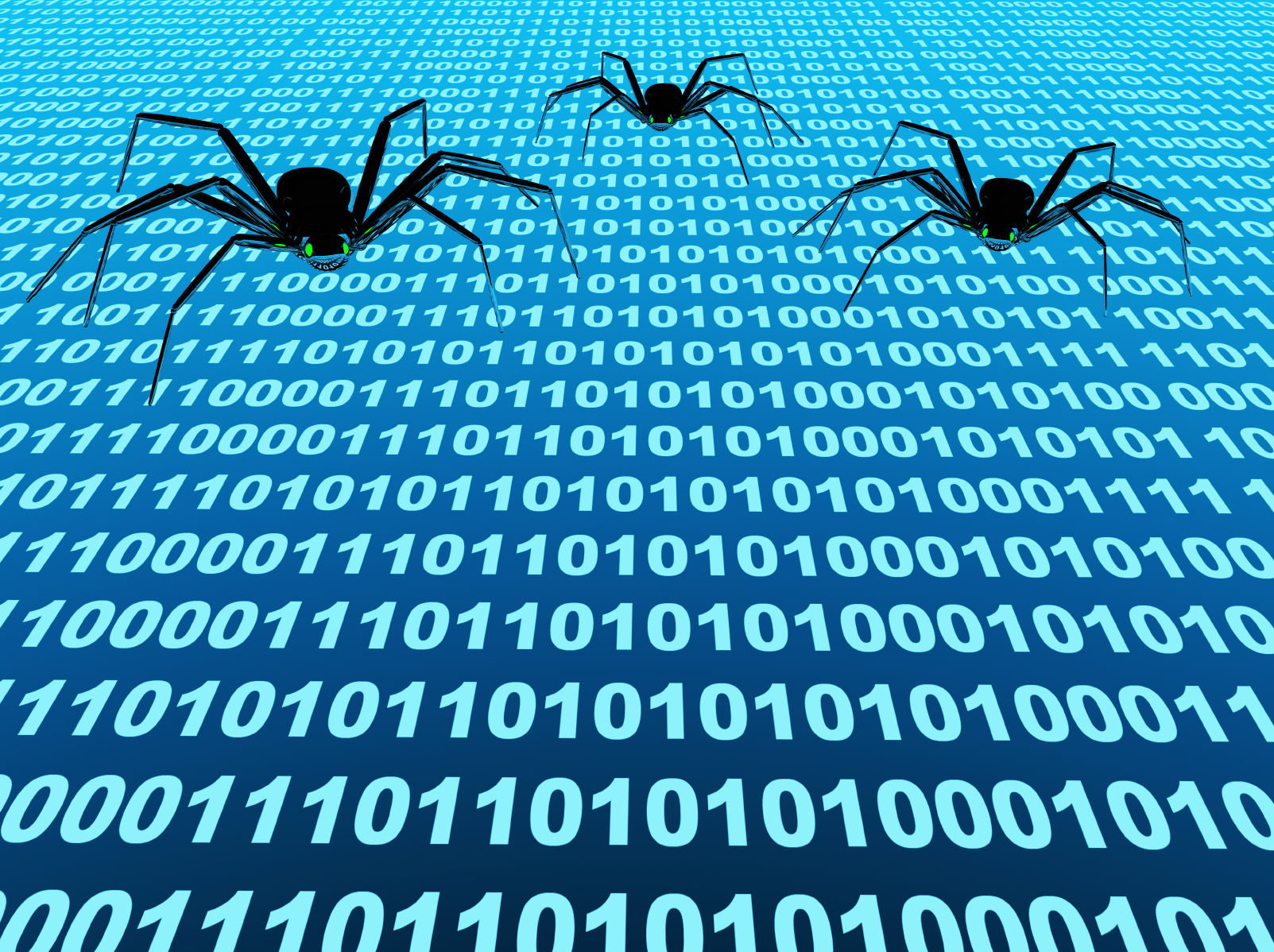 Coverage is multidimensional
Complete coverage on one dimension does not imply complete test coverage
Different test techniques are biased towards different types of coverage
Different test design techniques are optimized for finding different classes of problem and are completely blind to other classes of bug
Over-reliance on a small set of techniques will cause you to miss bugs
Issue #1: Coverage
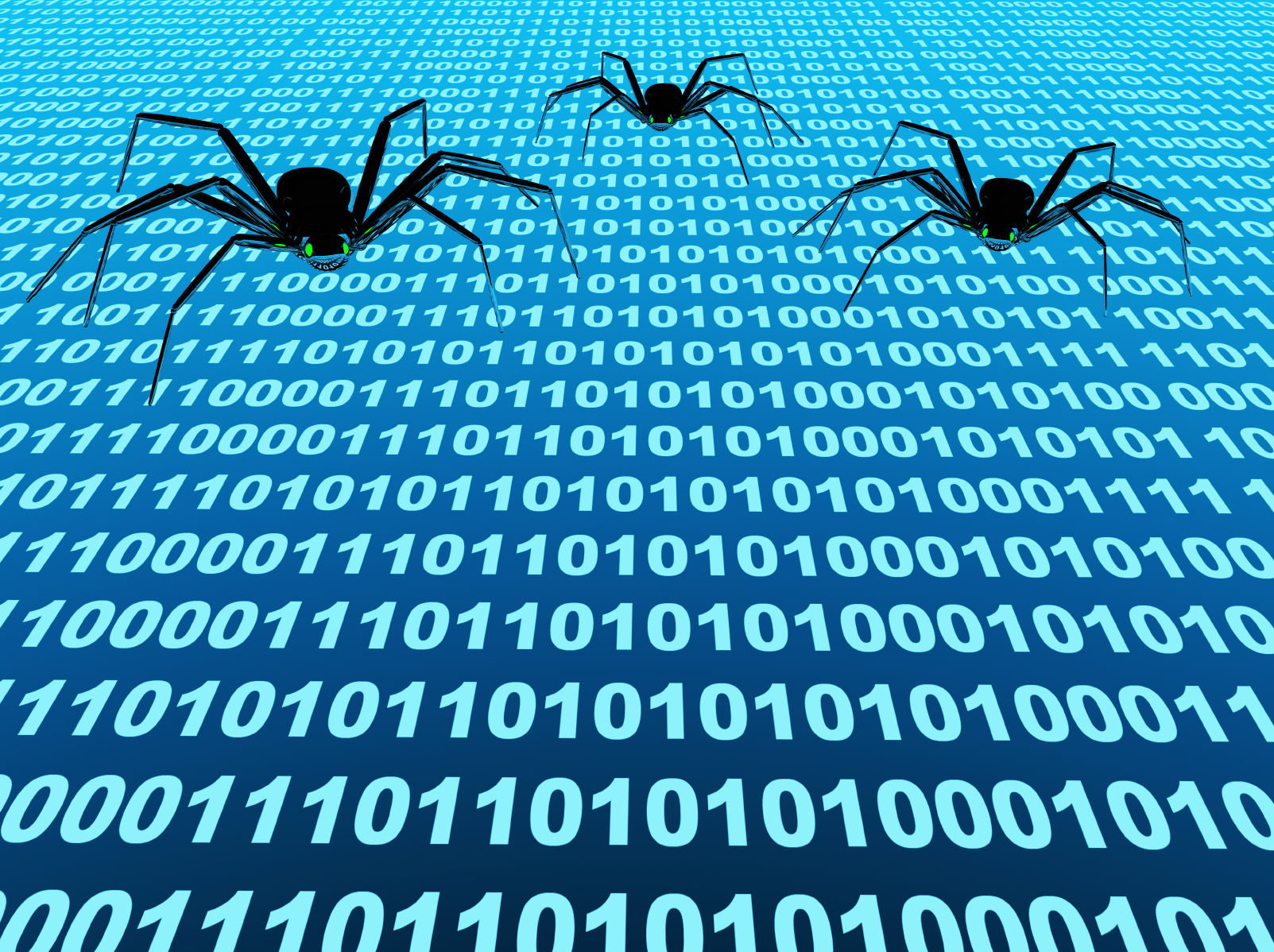 Every decision you make about test coverage involves trade-offs:
Increased coverage in one dimension invariably leads to reduced coverage in others
Sometimes, you may want to maximize coverage on certain dimensions, and you will focus on specific techniques
At other times, achieving some degree of coverage on many dimensions will be more useful than a high degree of coverage on one, and you will draw from a broad range of techniques
Black Box Techniques: Introduction
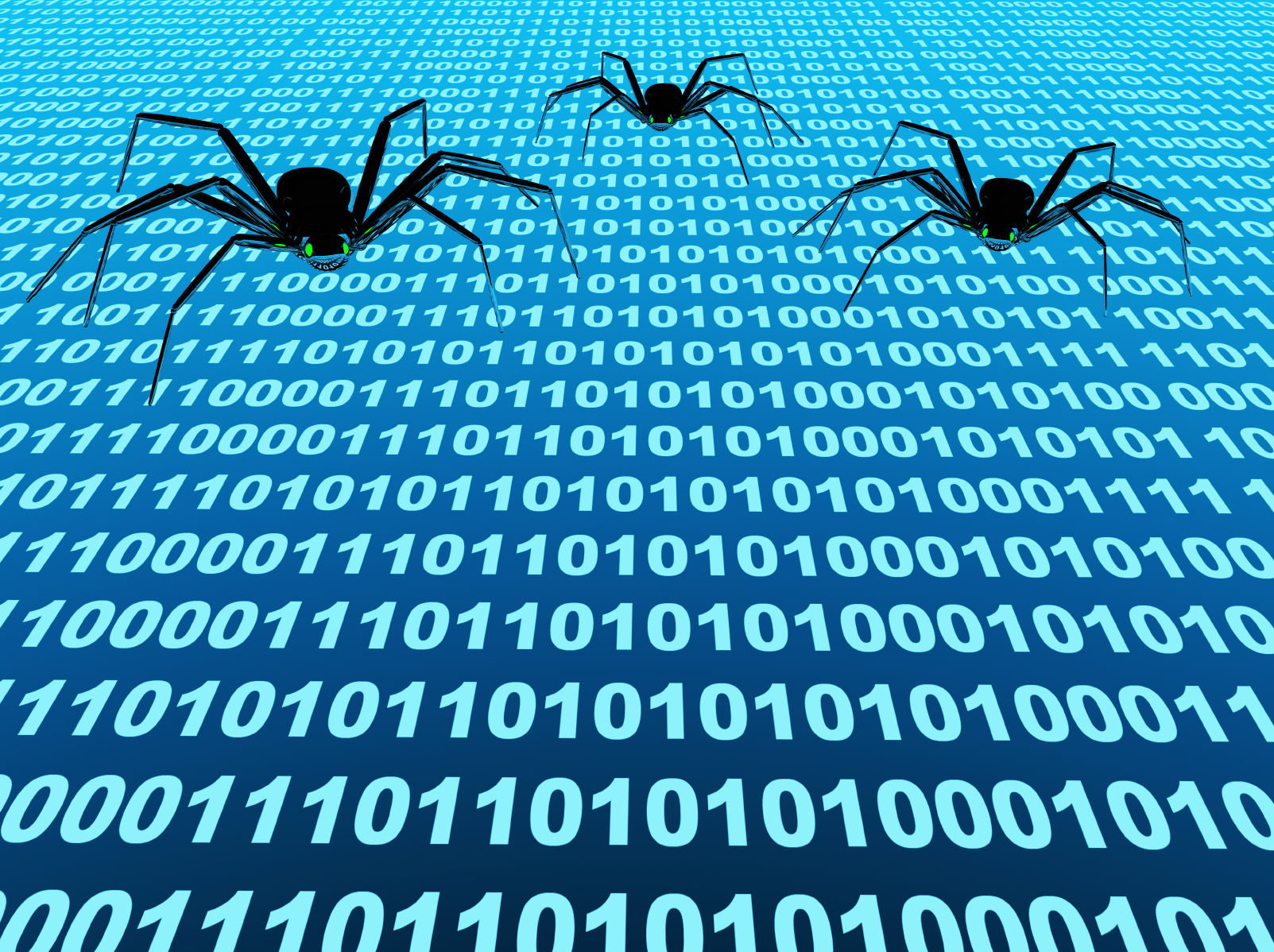 Black box techniques:
Treat the software as a “black box” by stimulating it with inputs and observing/evaluating the outputs
Are generally performed without knowledge of the internal structures of the software
Black Box Techniques: State Transition Testing
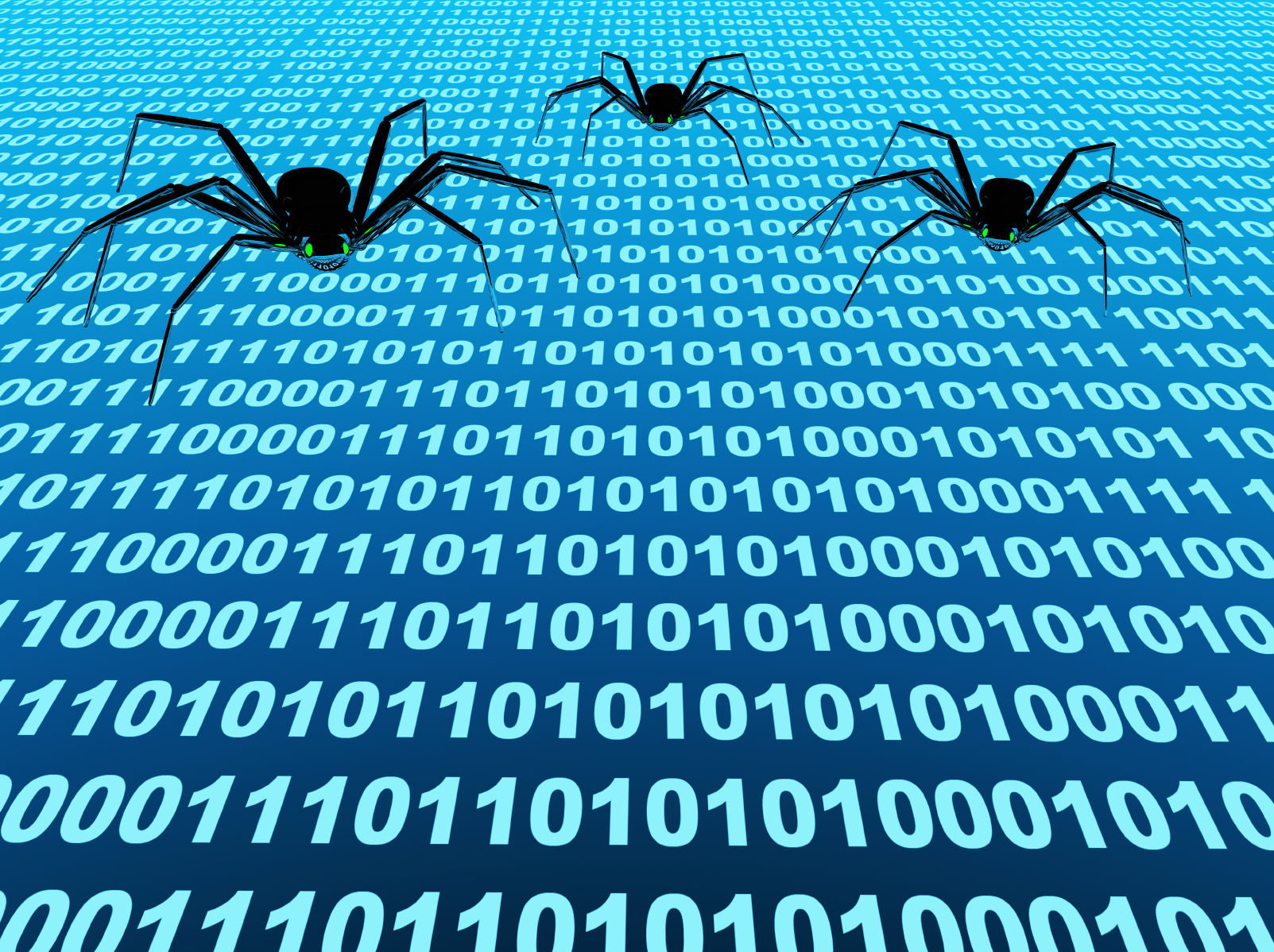 State transition testing is useful for testing object lifecycles, user interfaces, workflows etc.
It is based on a state model of the software, for example, consider a simple digital watch:
T1 Change
S1 Display
time
S2 Change
time
T2 Accept
T3 Alarm
T4 Return
T5 Change
S3 Display
alarm
S4 Change
alarm
T6 Accept
Black Box Techniques: State Transition Testing
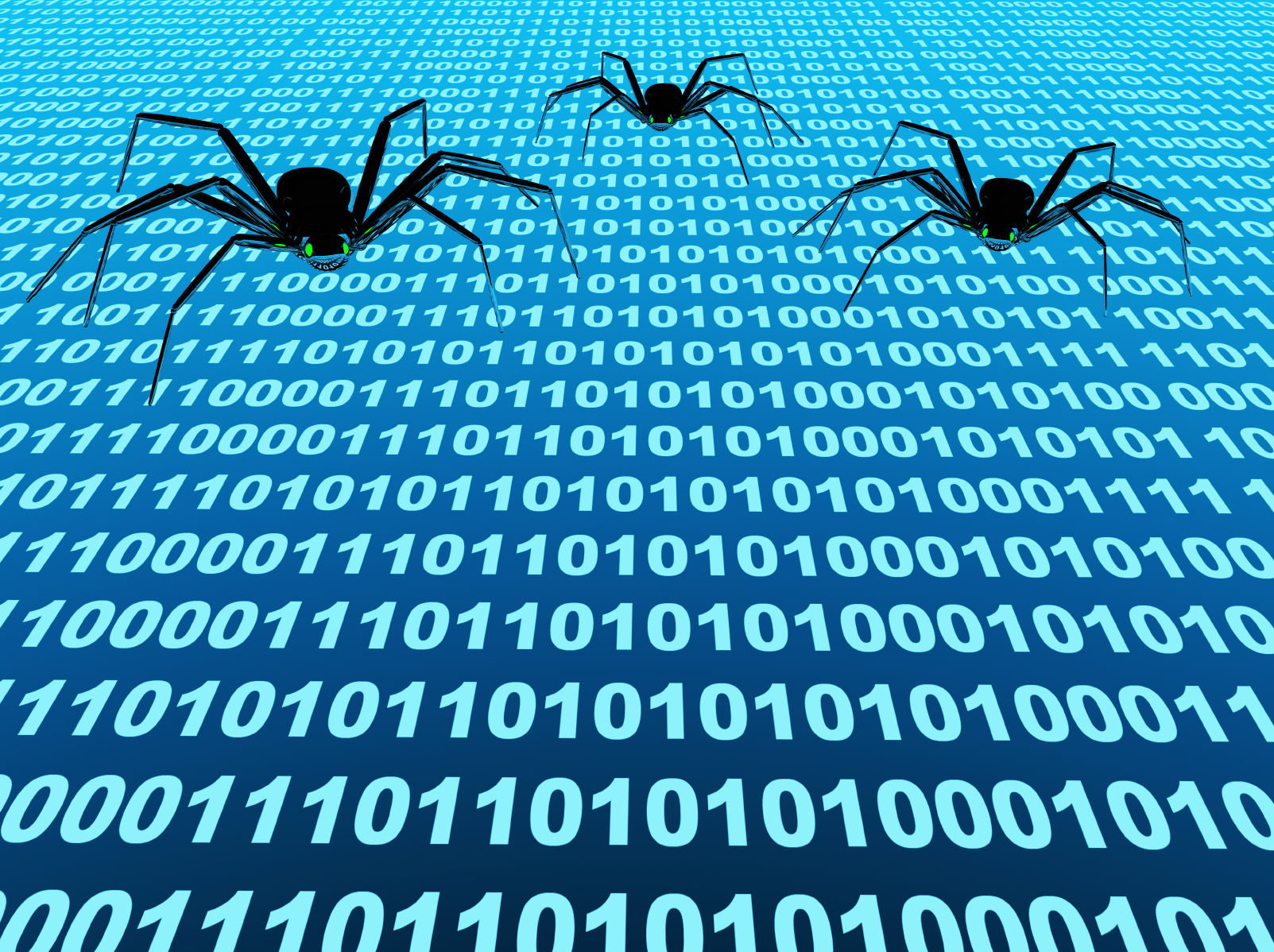 Basic coverage (called zero-switch coverage) is achieved by testing each transition between pairs of states.
For example, zero switch coverage is achieved through 6 tests:
T1 Change
S1 Display
time
S2 Change
time
T2 Accept
T3 Alarm
T4 Return
S1>S2
S2>S1
S1>S3
S3>S1
S3>S4
S4>S3
T5 Change
S3 Display
alarm
S4 Change
alarm
T6 Accept
Black Box Techniques: State Transition Testing
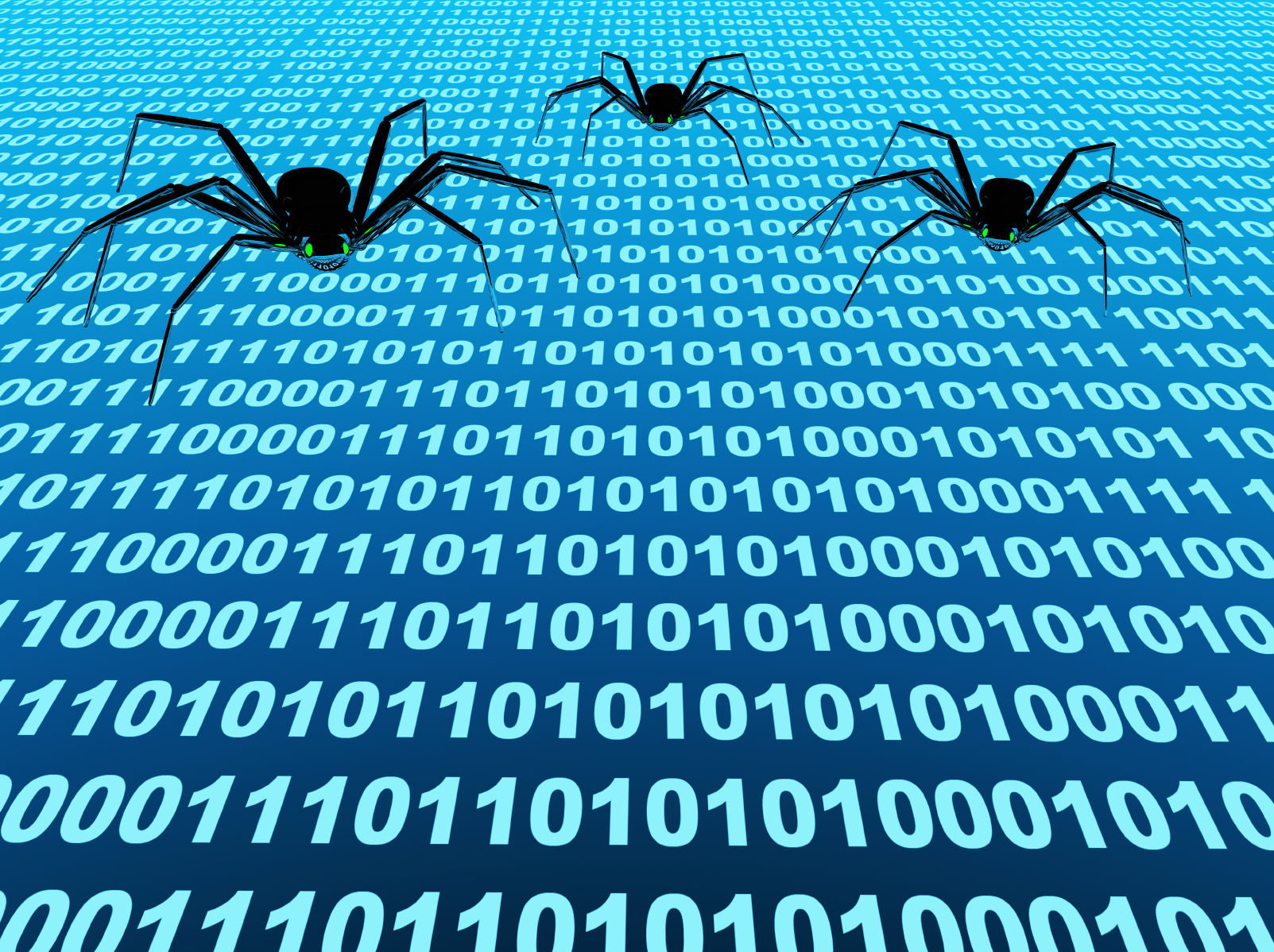 Higher levels of coverage (N-switch coverage) is achieved by testing successively long chains of states.
For example, 1-switch coverage is achieved through 10 tests:
T1 Change
S1 Display
time
S2 Change
time
T2 Accept
T3 Alarm
T4 Return
S1>S2>S1
S1>S3>S1
S1>S3>S4
S2>S1>S2
S2>S1>S3
S3>S1>S2
S3>S1>S3
S3>S4>S3
S4>S3>S1
S4>S3>S4
T5 Change
S3 Display
alarm
S4 Change
alarm
T6 Accept
Black Box Techniques: Decision Table Testing
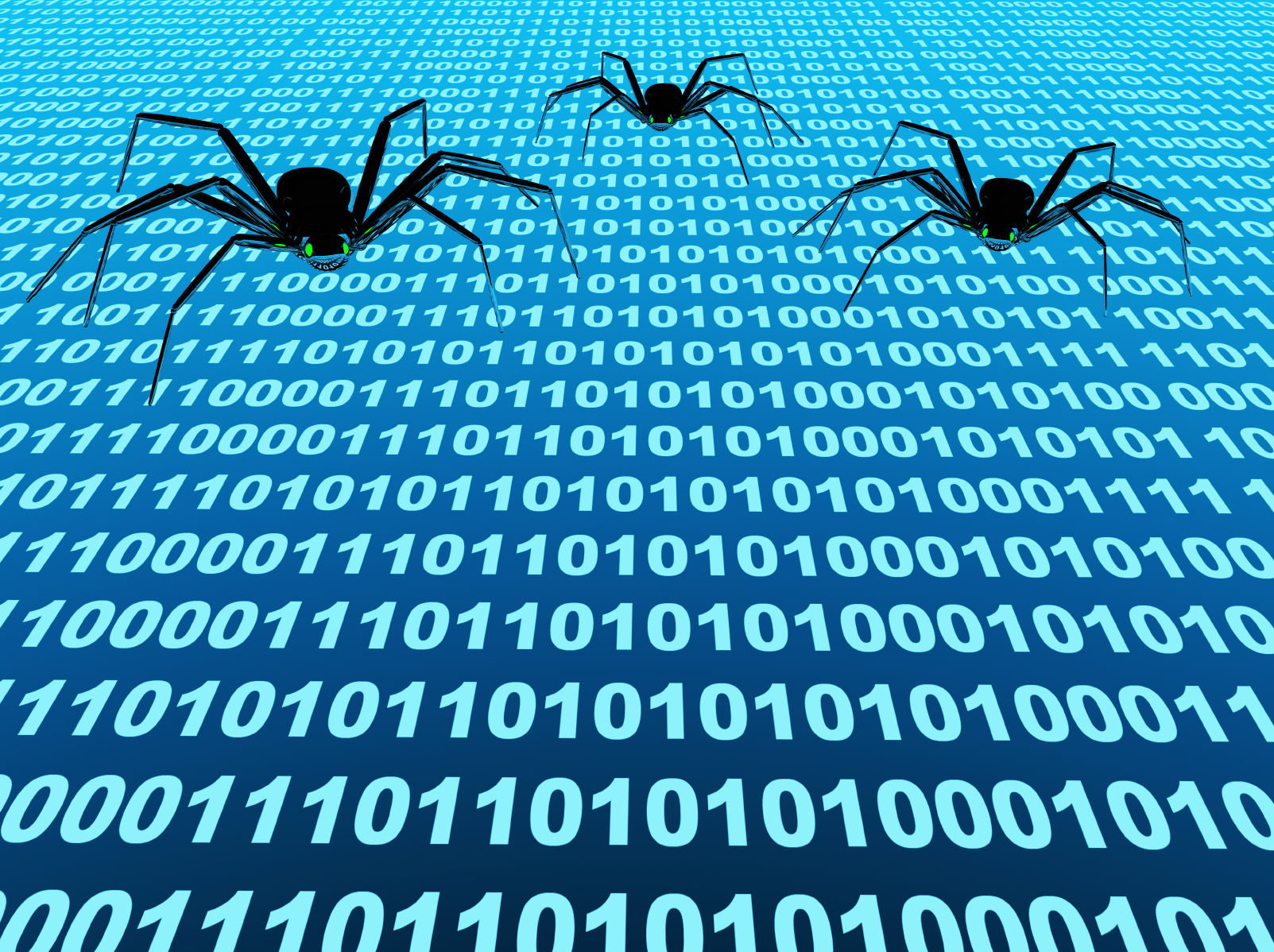 Decision table testing is useful for testing business rules or logic based on combinations of different parameters
The actions that result from different combinations of conditions are enumerated in a decision table
For example:
Imagine a program that accepts three Boolean inputs that represent whether adjacent sides of a triangle are the same length, and provides an output to indicate whether the triangle is an equilateral, isosceles, scalene, or not a triangle at all
Black Box Techniques: Decision Table Testing
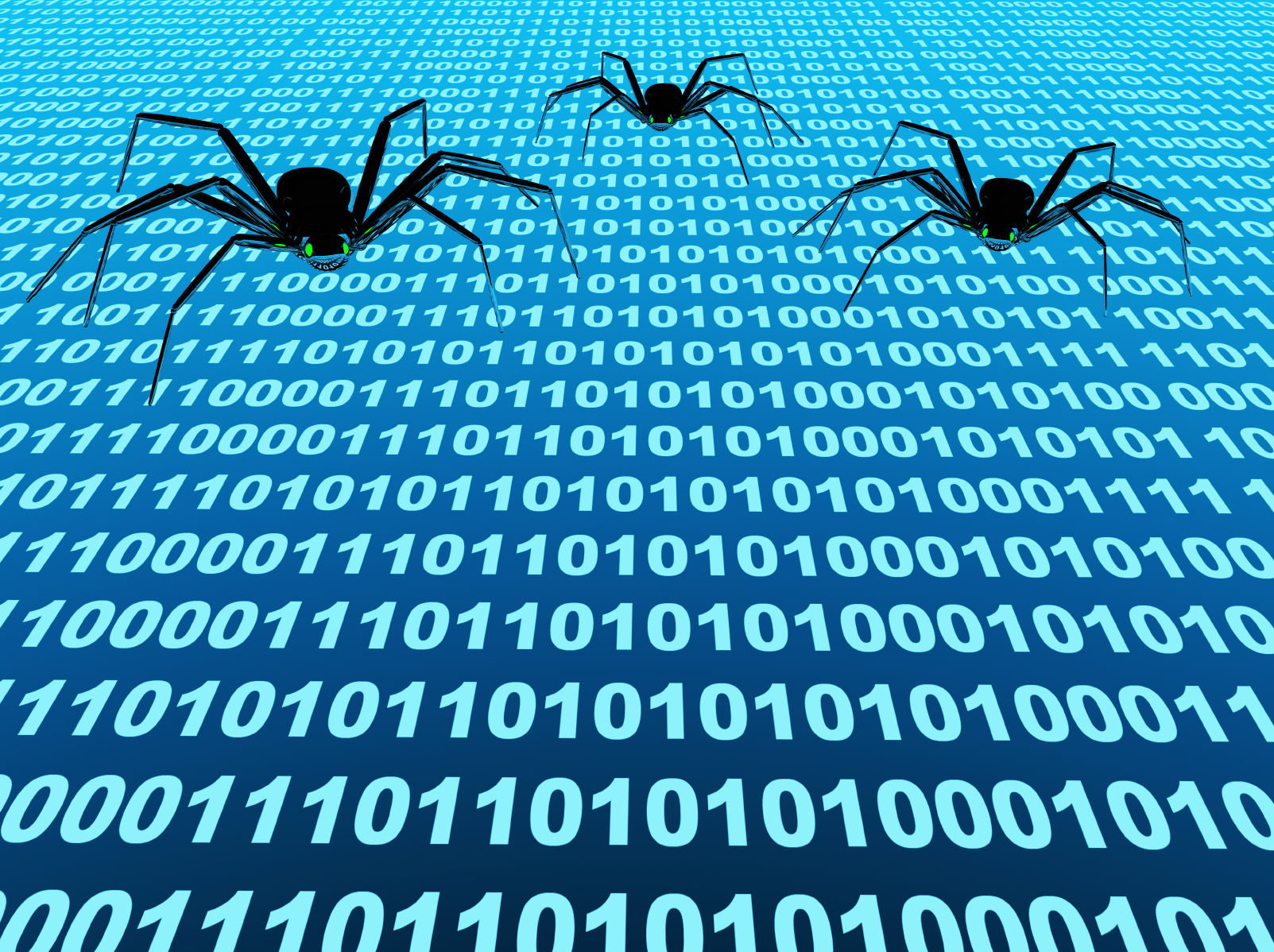 The resulting decision table would look like this:
Black Box Techniques: Domain Testing
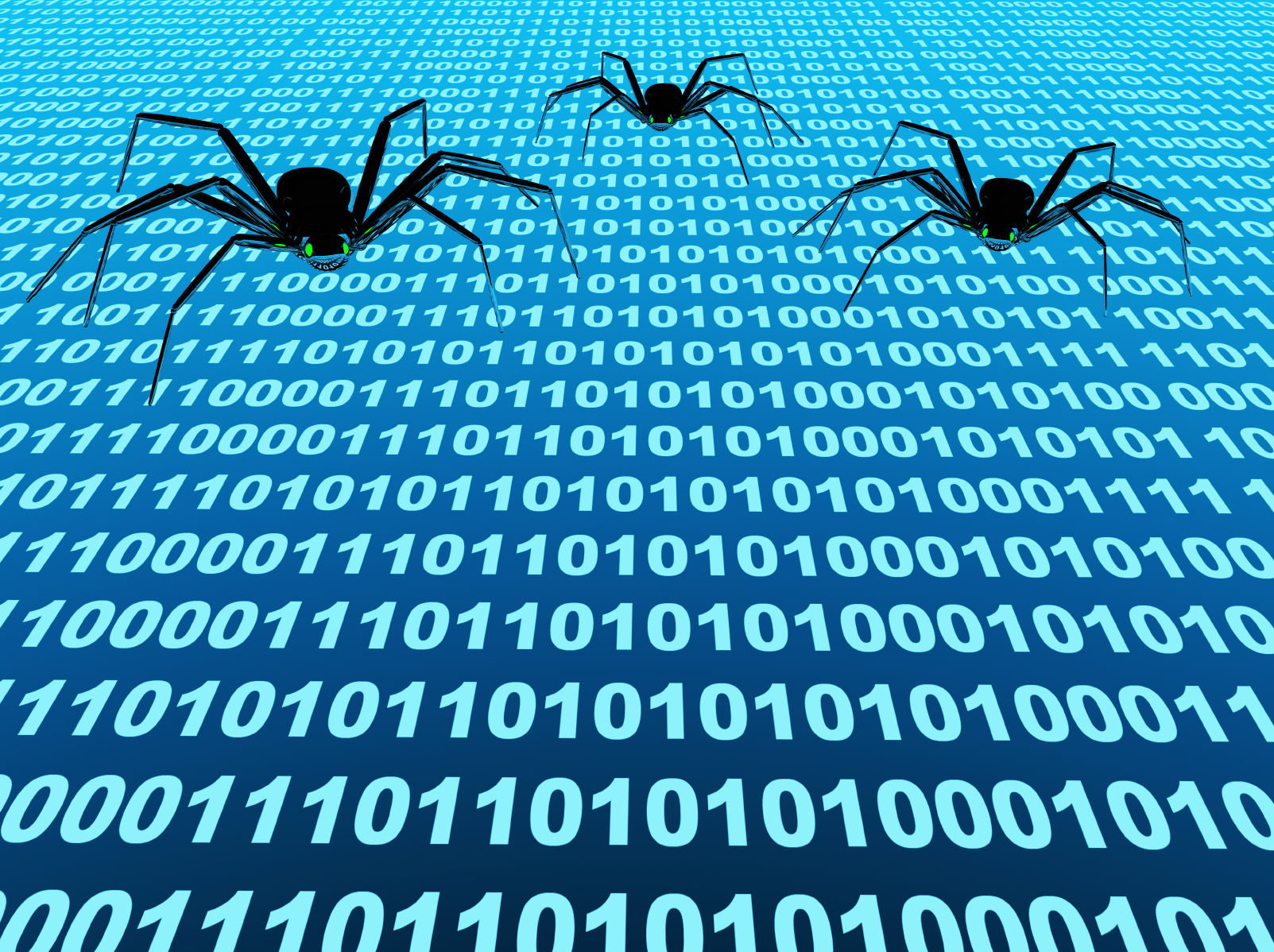 Domain testing is a family of techniques that provides a means of identifying the best tests from a large set thereby reducing the number of tests that will be executed
It does so by grouping tests in classes that are considered to be equivalent in some way
The “best representative” tests are then selected from these “equivalence classes” and executed
Black Box Techniques: Domain Testing
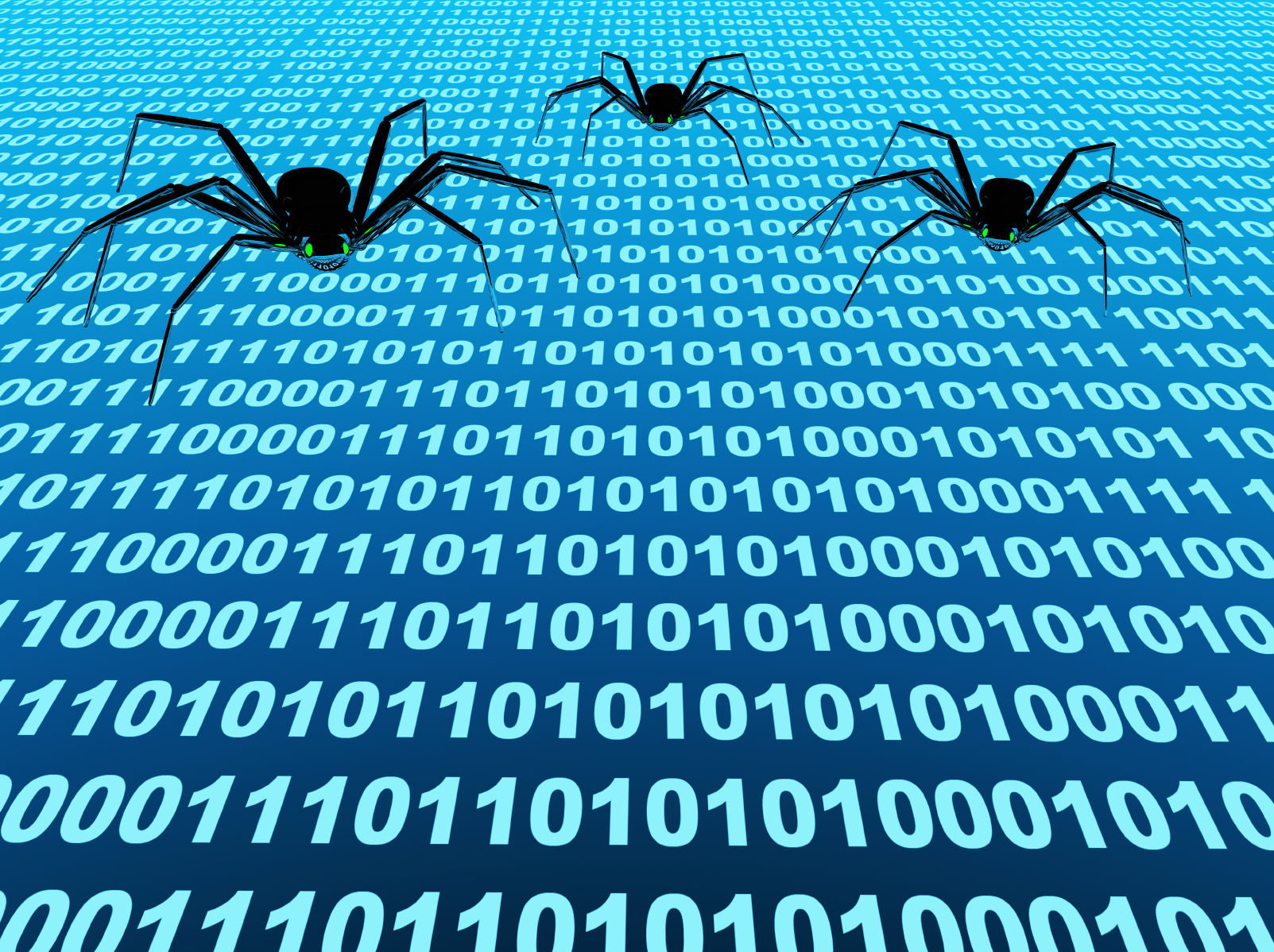 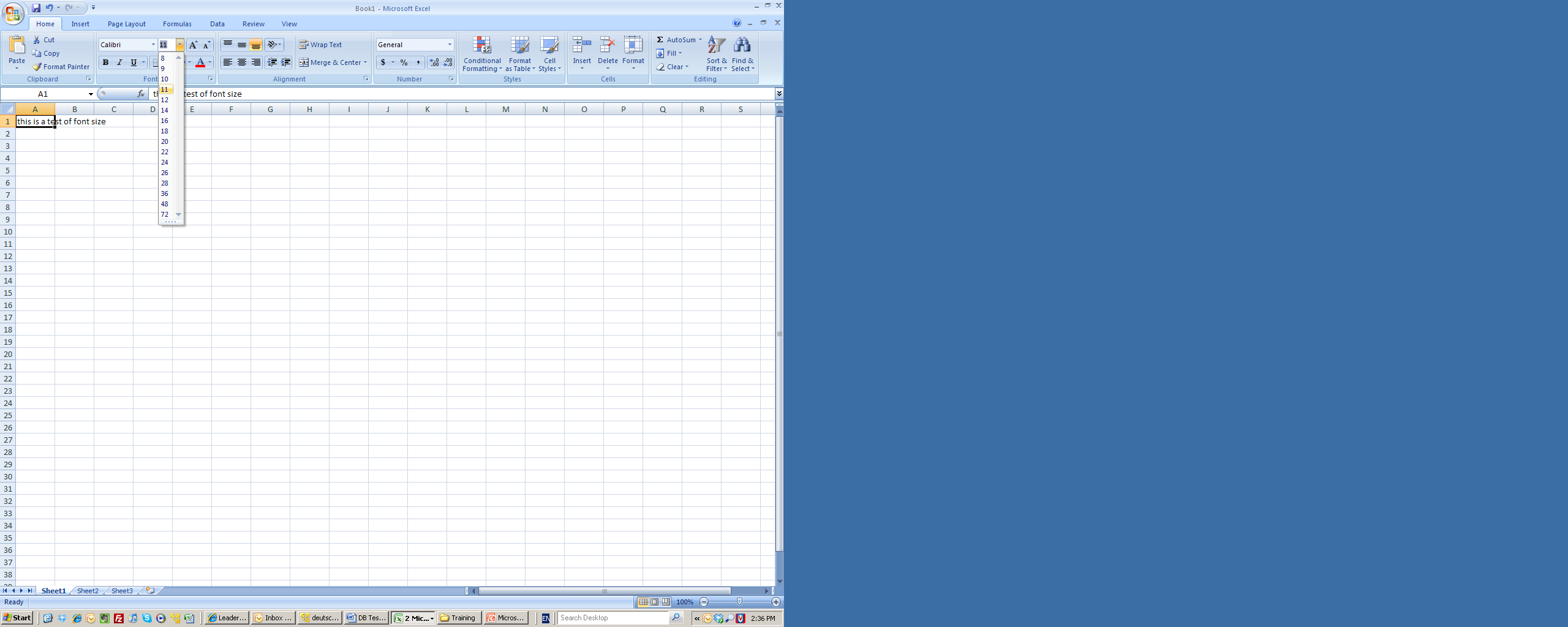 For example, consider font size in Excel:
Font size y=f(x), where x is a value entered by the user
x is limited to values 1 to 409
We would treat values 1 to 409 as belonging to a valid equivalence class
We would also note two invalid equivalence classes (<1 and >409)
Black Box Techniques: Domain Testing
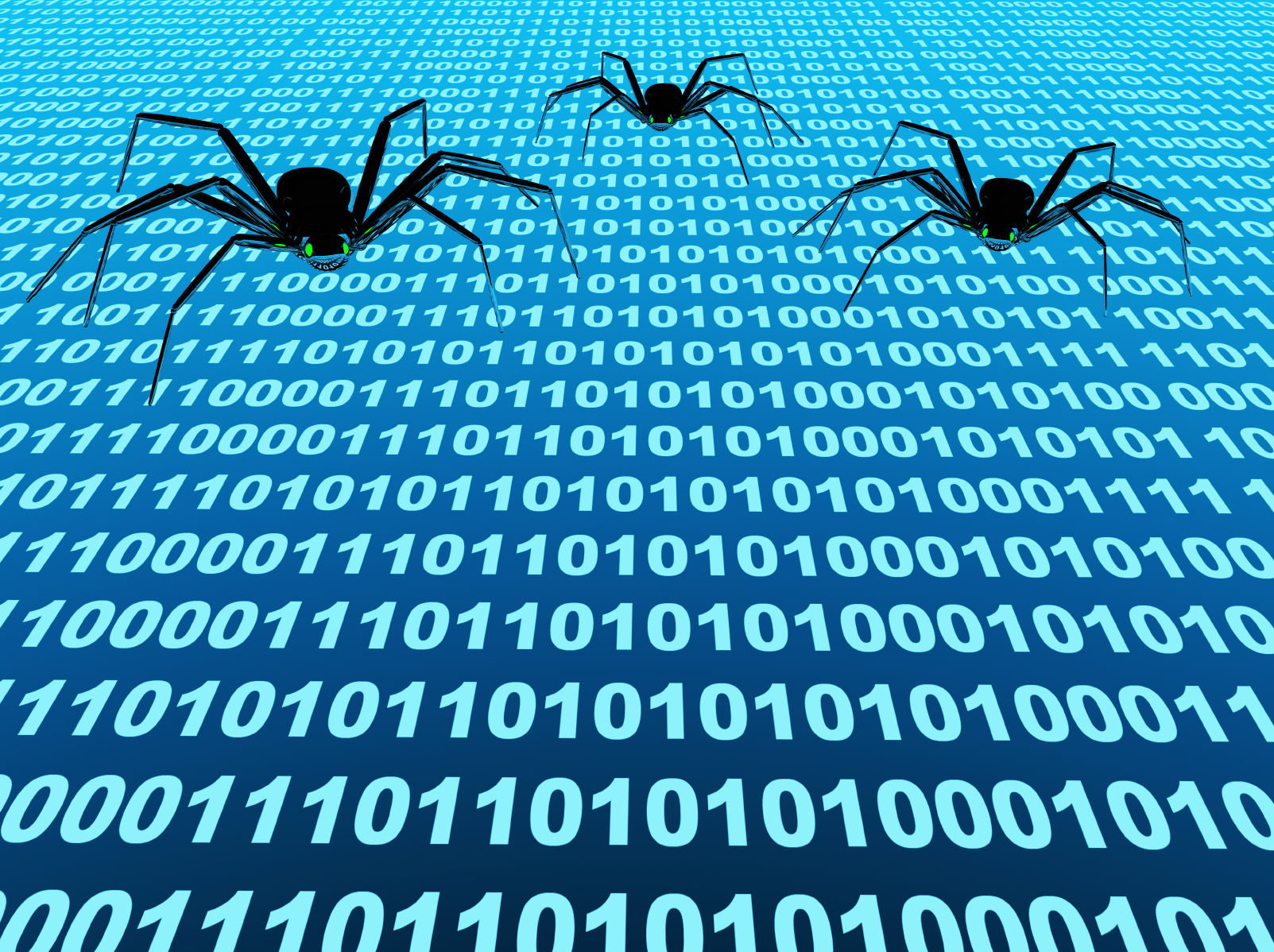 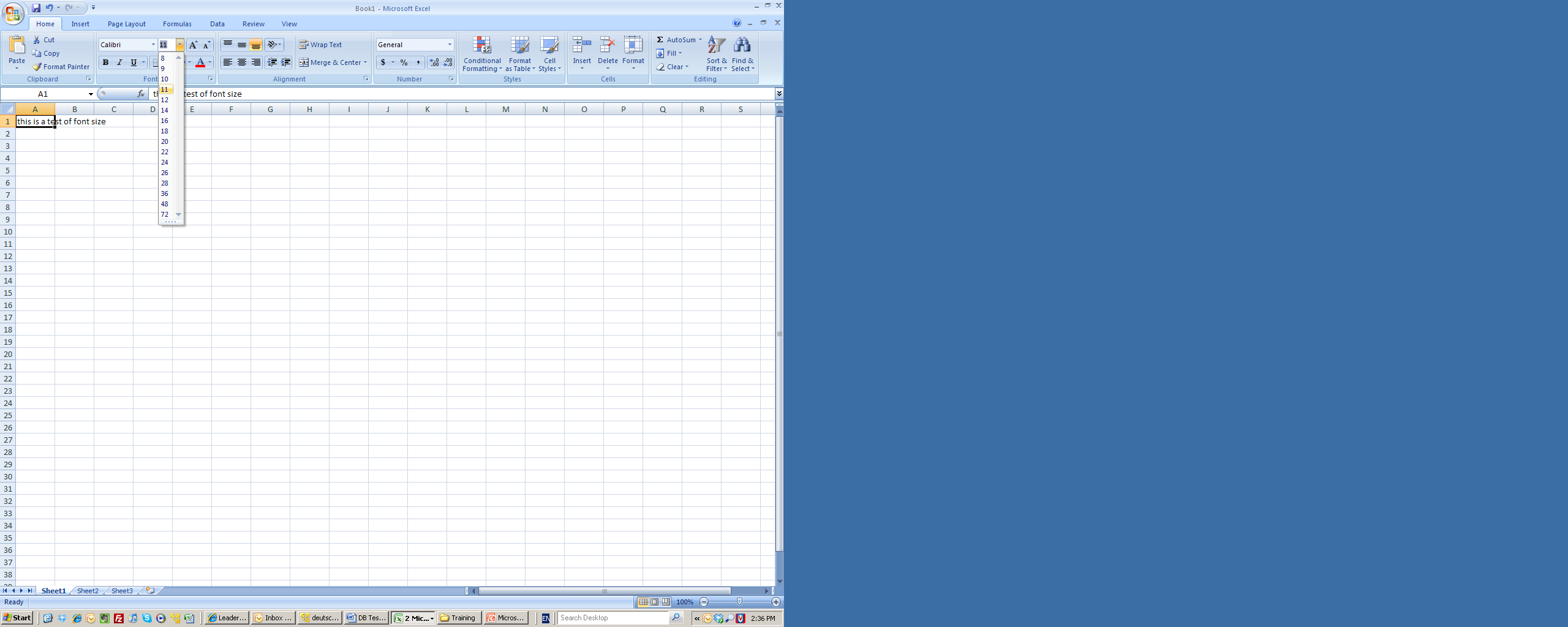 Using domain testing, we would select at least one test from each of the three equivalence classes
We would also seek to select the best representative from each class
The best representative test is often found at the boundaries of a class
Black Box Techniques: Domain Testing
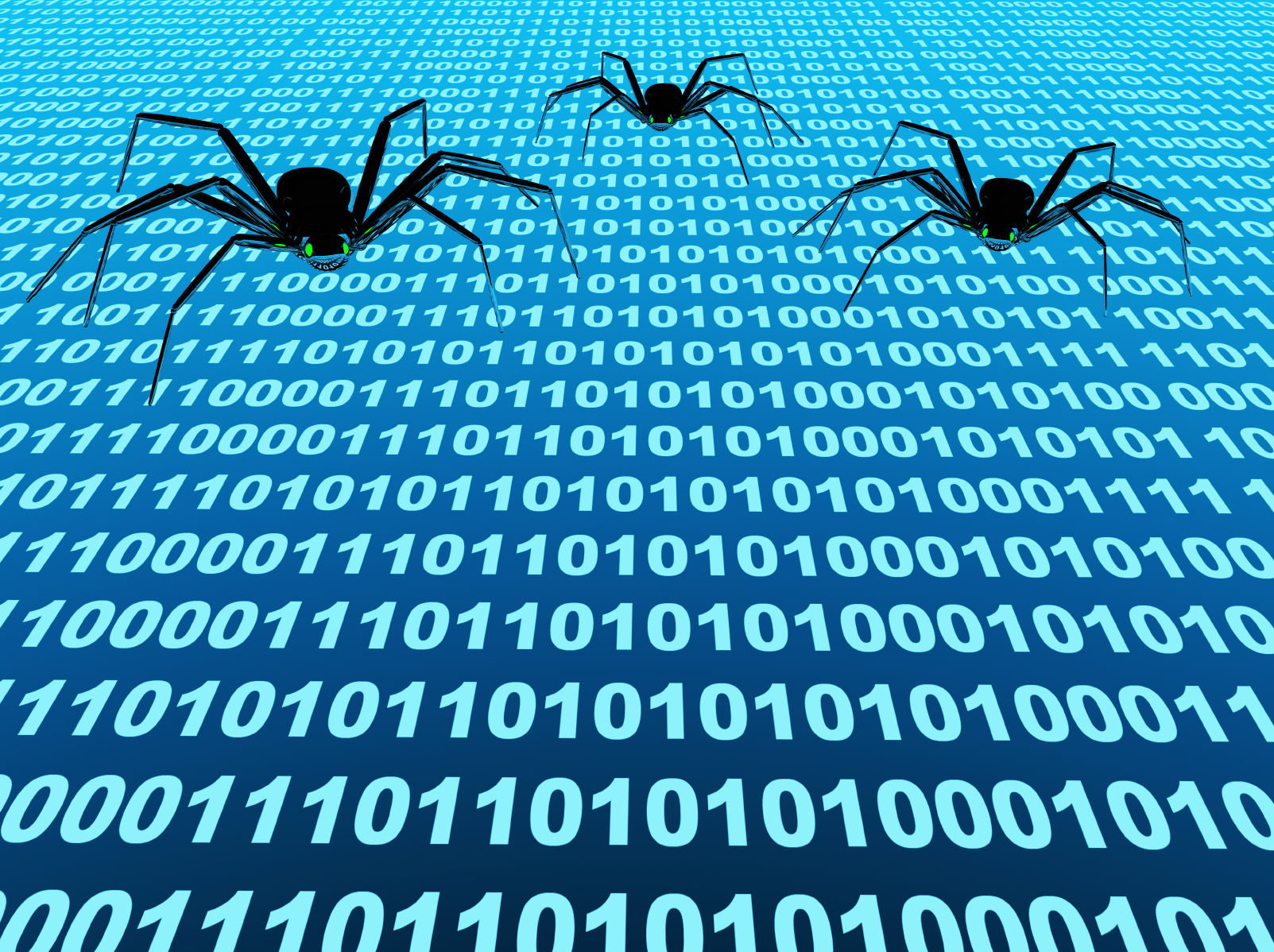 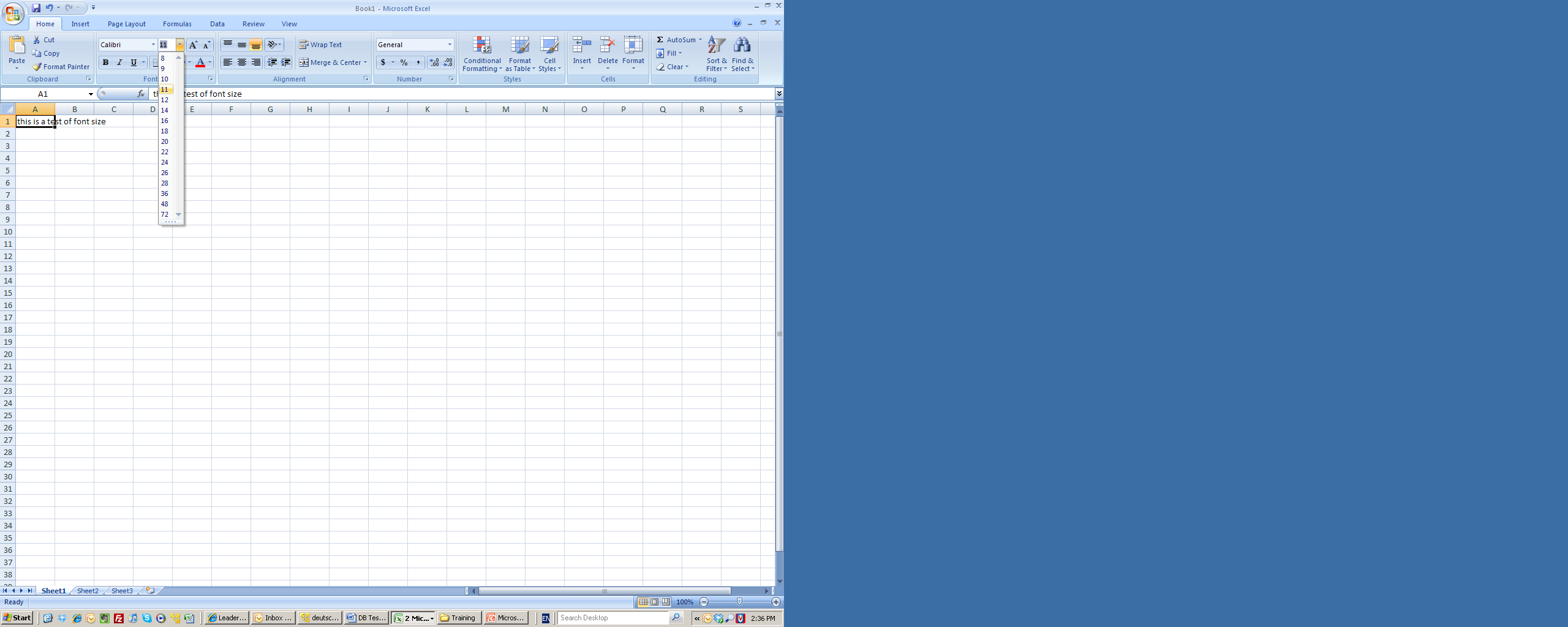 Therefore, we would likely select these tests:
The upper bound of the lower invalid class (e.g. 0.9)
The lower bound of the valid class (1)
The upper bound of the valid class (409)
The lower bound of the upper invalid class (e.g. 409.1)
Black Box Techniques: Domain Testing
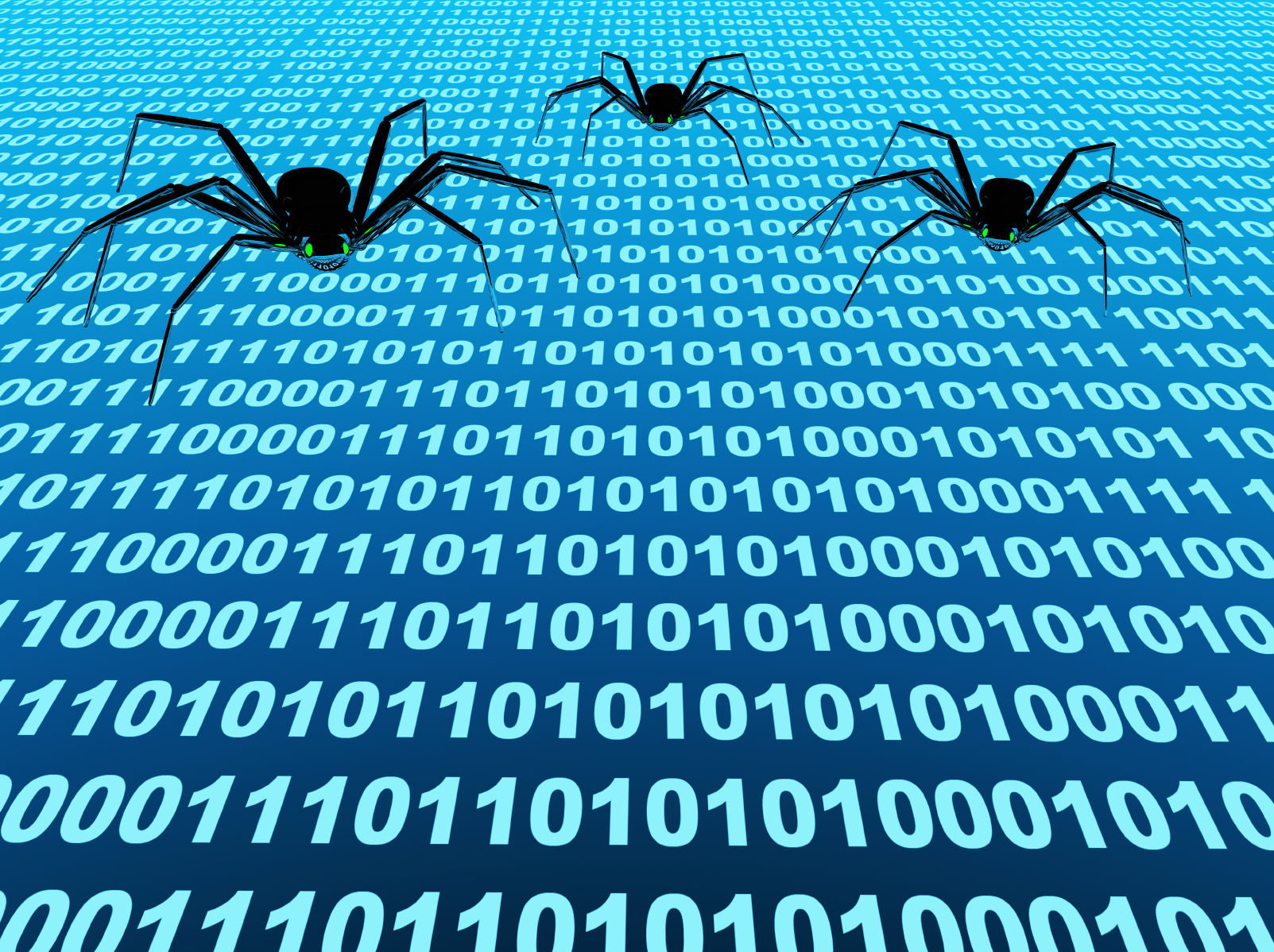 Domain testing can also be applied to results variables and the output domain e.g. where z=x/y, design the different combinations of x and y that exercise equivalence classes of z
Boundary values may not always be clear (e.g. how does Excel handle font size 409.01 vs. 409.1, or 0.9 vs. 0.99?)
Different boundaries may exist at different layers, e.g. byte constraint at the persistence layer vs. character constraint at the UI
Not all classes have boundaries (e.g. set of Canadian provinces and territories)
The best representative is not always at a boundary (e.g. which province or territory is most likely to reveal a bug? The one most likely to be misspelled or forgotten during development?)
Black Box Techniques: Domain Testing
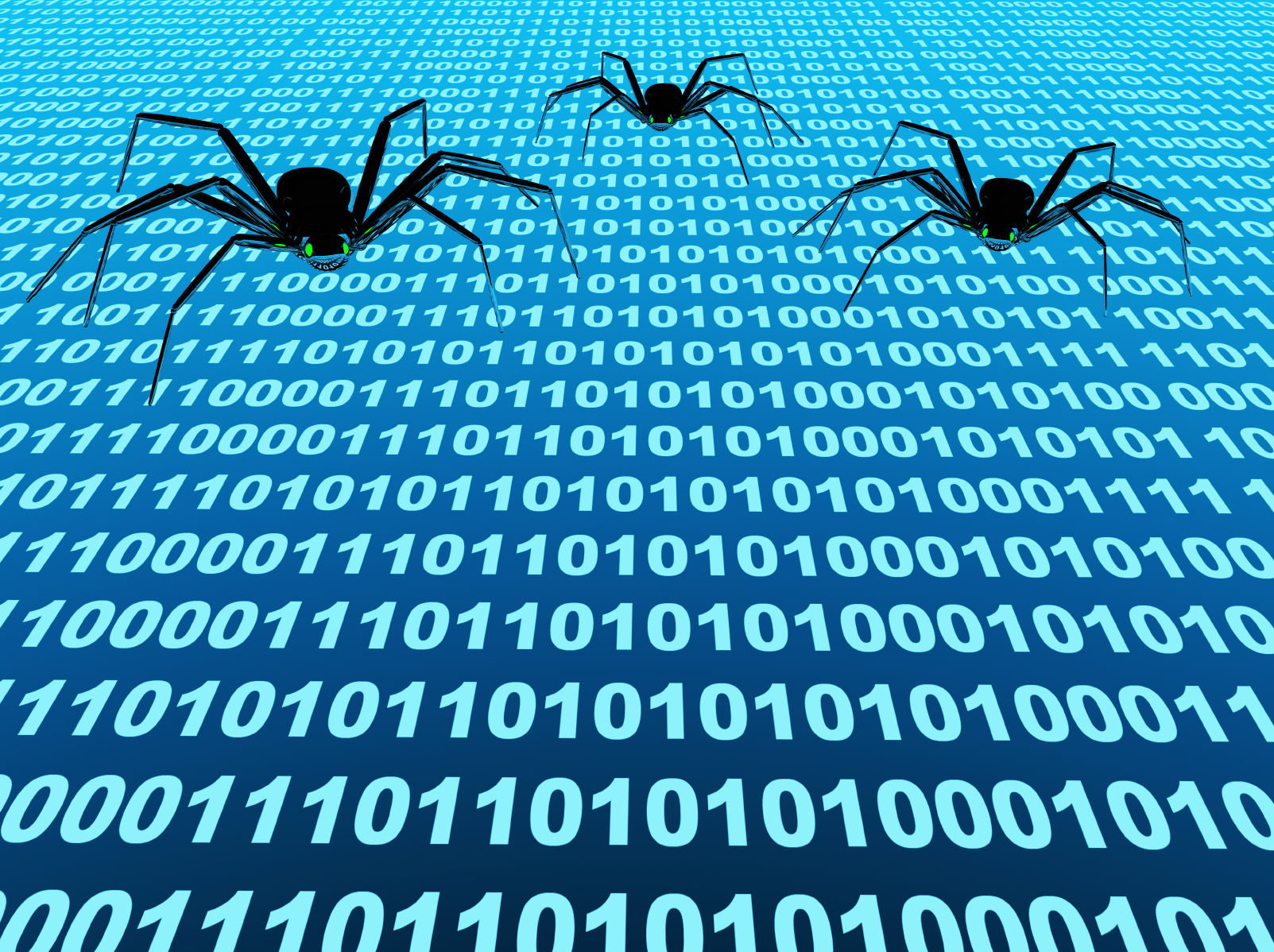 A variable may also have multiple dimensions that you might partition
For example, Excel font size:
Primary dimension: 1 to 409
Secondary dimensions:
Number of characters
ASCII codes
Number of leading spaces
Number of spaces between digits
Etc.
Black Box Techniques: Combinatorial Testing
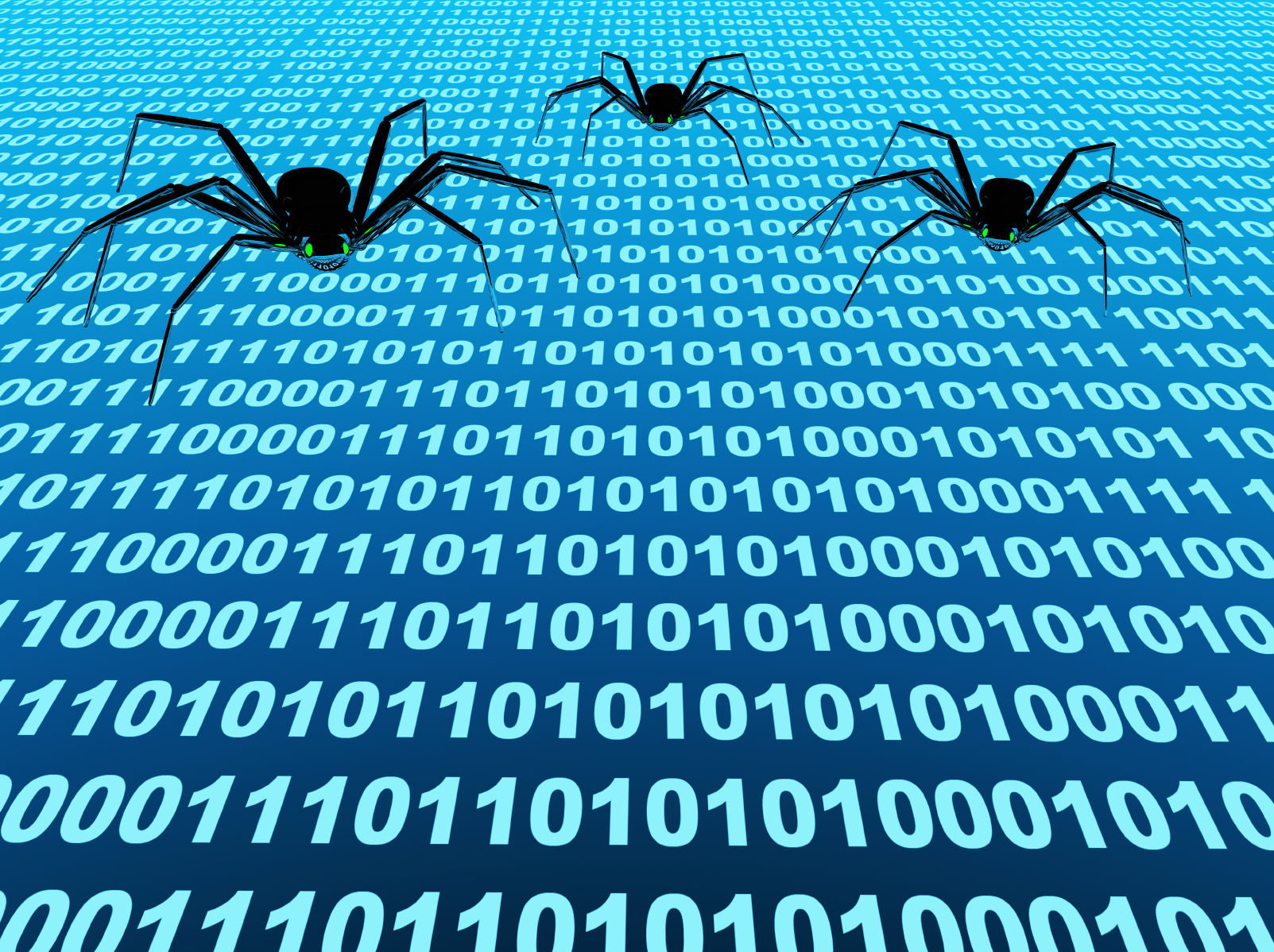 We are often faced with testing with large combinations
Imagine testing windows software:
Which versions of Windows will you test with?
Which patches will you test with?
What hardware and driver versions will you test with?
What screen resolution will you test with?
Etc.
This can lead to a combinatorial explosion: an unfeasible number of tests
Combinatorial testing provides a means of reducing such sets of tests
Black Box Techniques: Combinatorial Testing
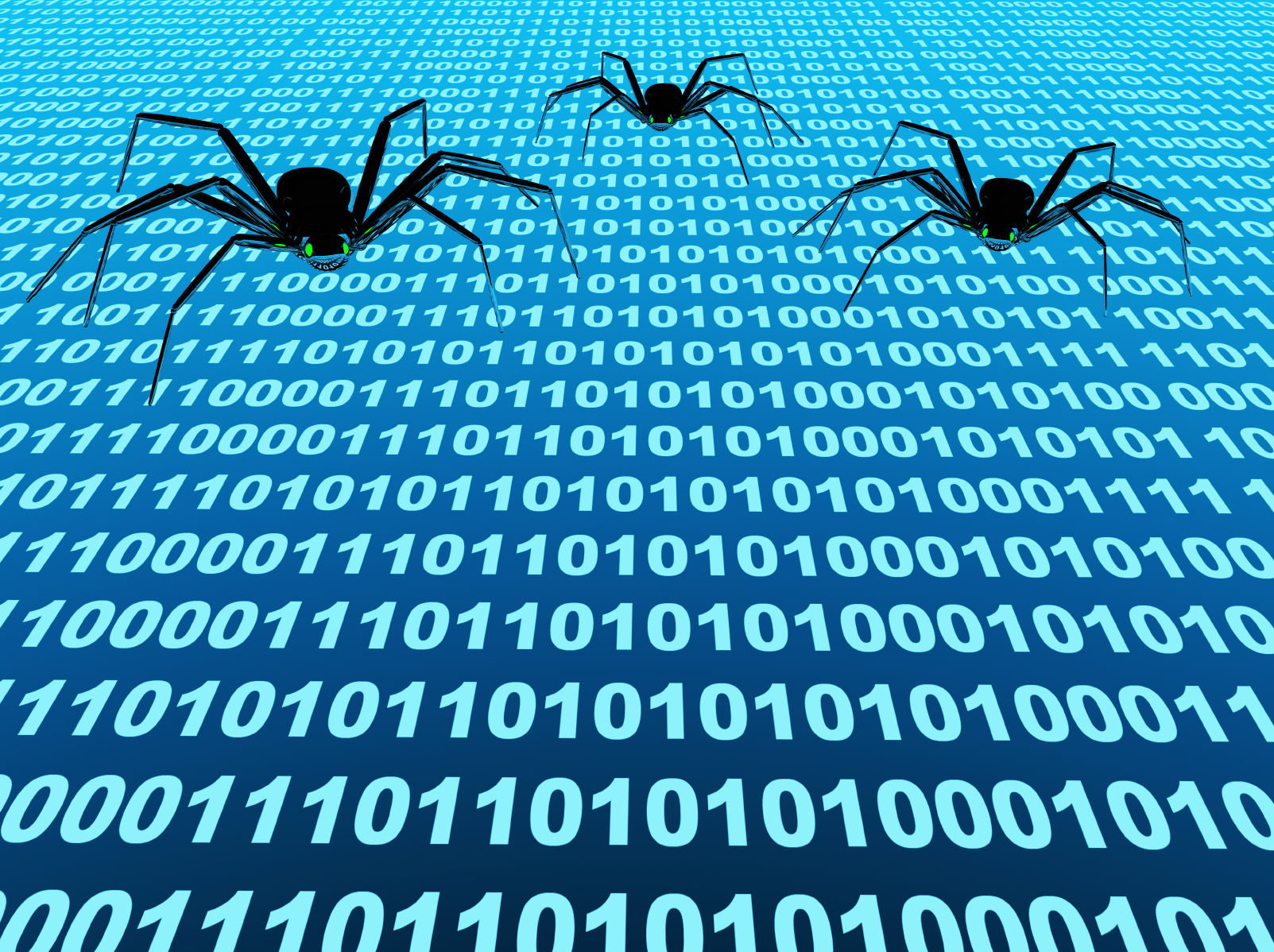 Example: Imagine testing a Hotel Internet solution
The following operating systems are supported:
Windows, OSX
The following browsers are supported:
Internet Explorer, Firefox, Chrome, Safari
The following payment methods are supported:
Credit Card, Debit Card, Access Code, Bill to Room

This gives 32 possible combinations of all variables (ignoring for sake of argument that IE is not available on OSX)
Black Box Techniques: Combinatorial Testing
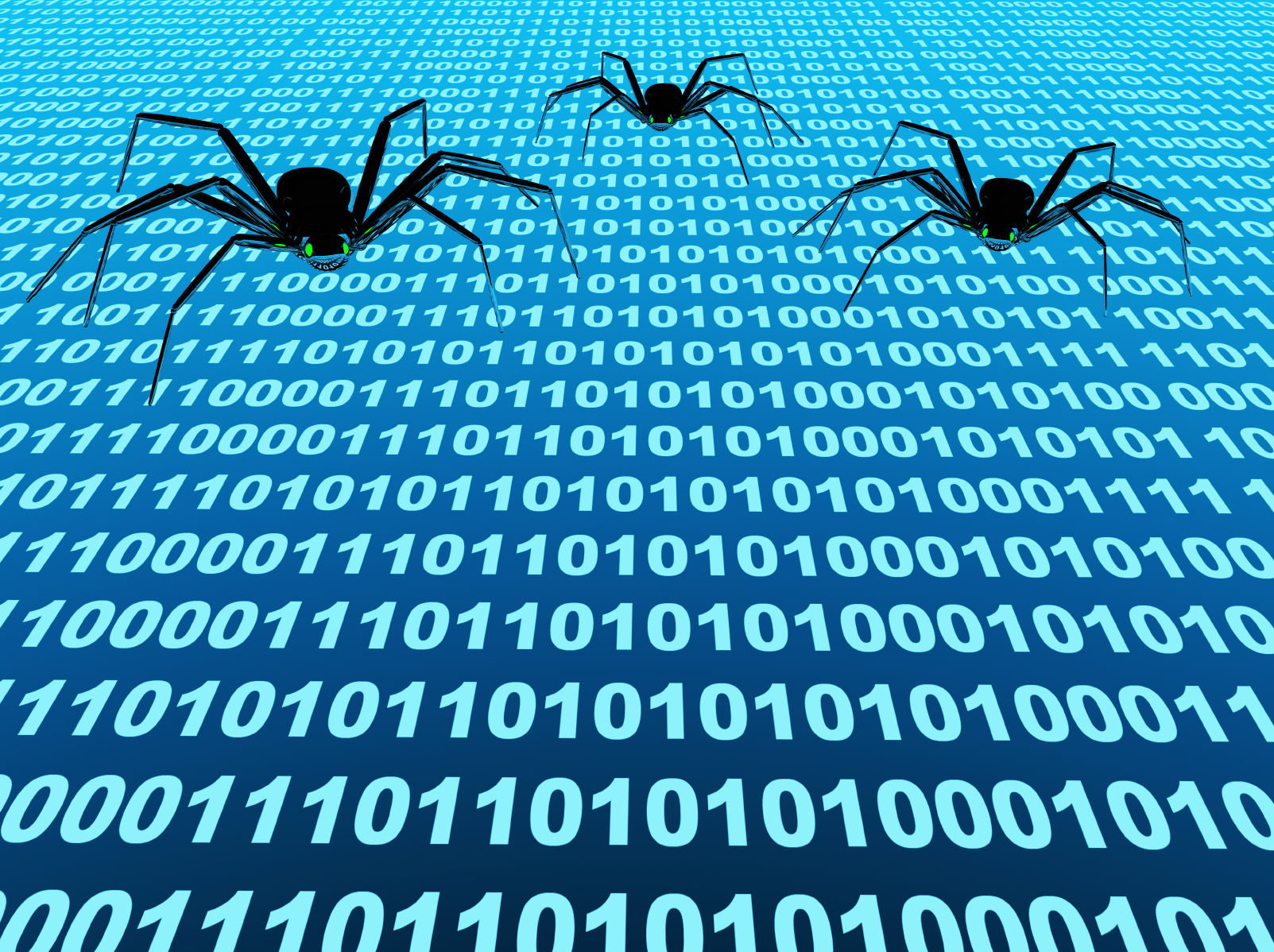 Using all-pairs, we can reduce this to 16 tests
All-pairs tests every combination of two variables, e.g. every OS/Browser, every OS/Payment Method, every Browser/Payment method combination: 
Windows, IE, Credit
Windows, Firefox, Credit
Windows, Safari, Debit
Windows, Chrome, Debit
OSX, IE, Debit
OSX, Firefox, Debit
OSX, Safari, Credit
OSX, Chrome, Credit
Windows, IE, Bill to Room
Windows, Firefox, Bill to Room
Windows, Safari, Access Code
Windows, Chrome, Access Code
OSX, IE, Access Code
OSX, Firefox, Access Code
OSX, Safari, Bill to Room
OSX, Chrome, Bill to Room
Black Box Techniques: Combinatorial Testing
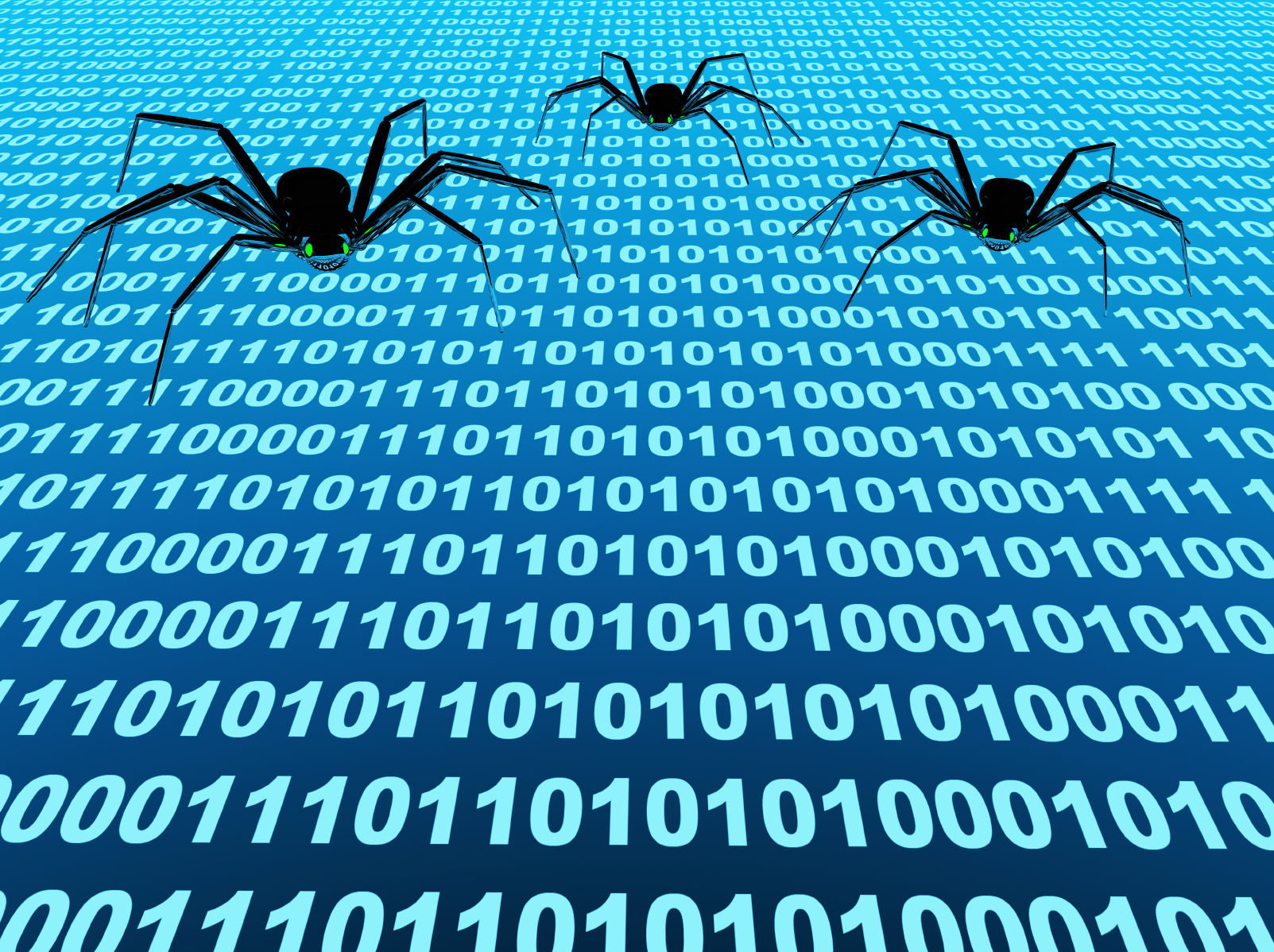 Different levels of combinatorial coverage can be used, e.g.:
All singles
All pairs
All triples
Etc.
These techniques enjoy broad tool support
e.g. http://www.satisfice.com/tools/pairs.zip
Black Box Techniques Compared
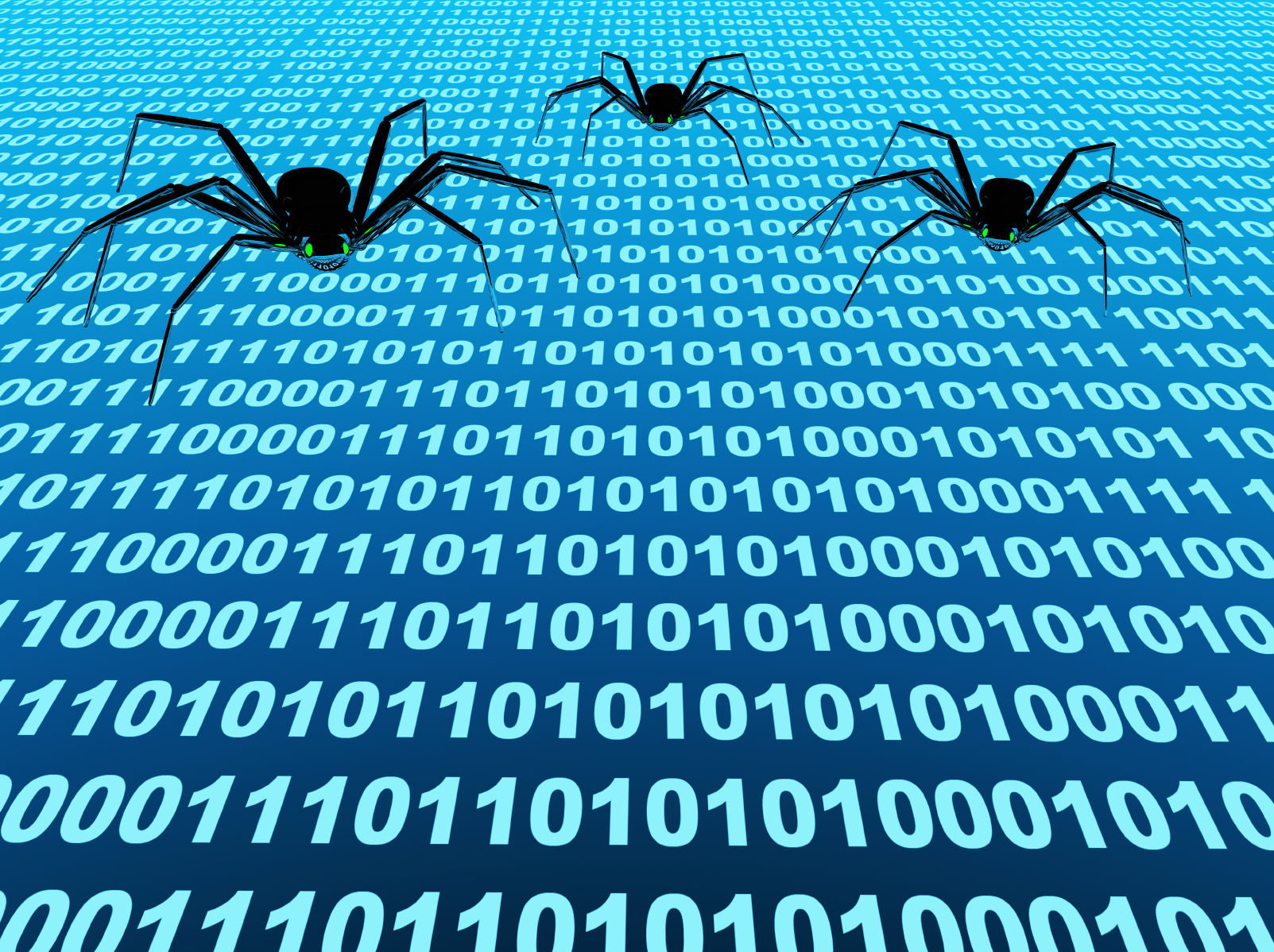 Black box techniques tend to lend themselves to testing for different classes of bug
e.g. decision tables for logic, domain testing for boundary bugs etc.
Some techniques are appropriate for reducing the redundancy of tests e.g. domain testing,  combinatorial testing
Issue #2: A “Good” Test?
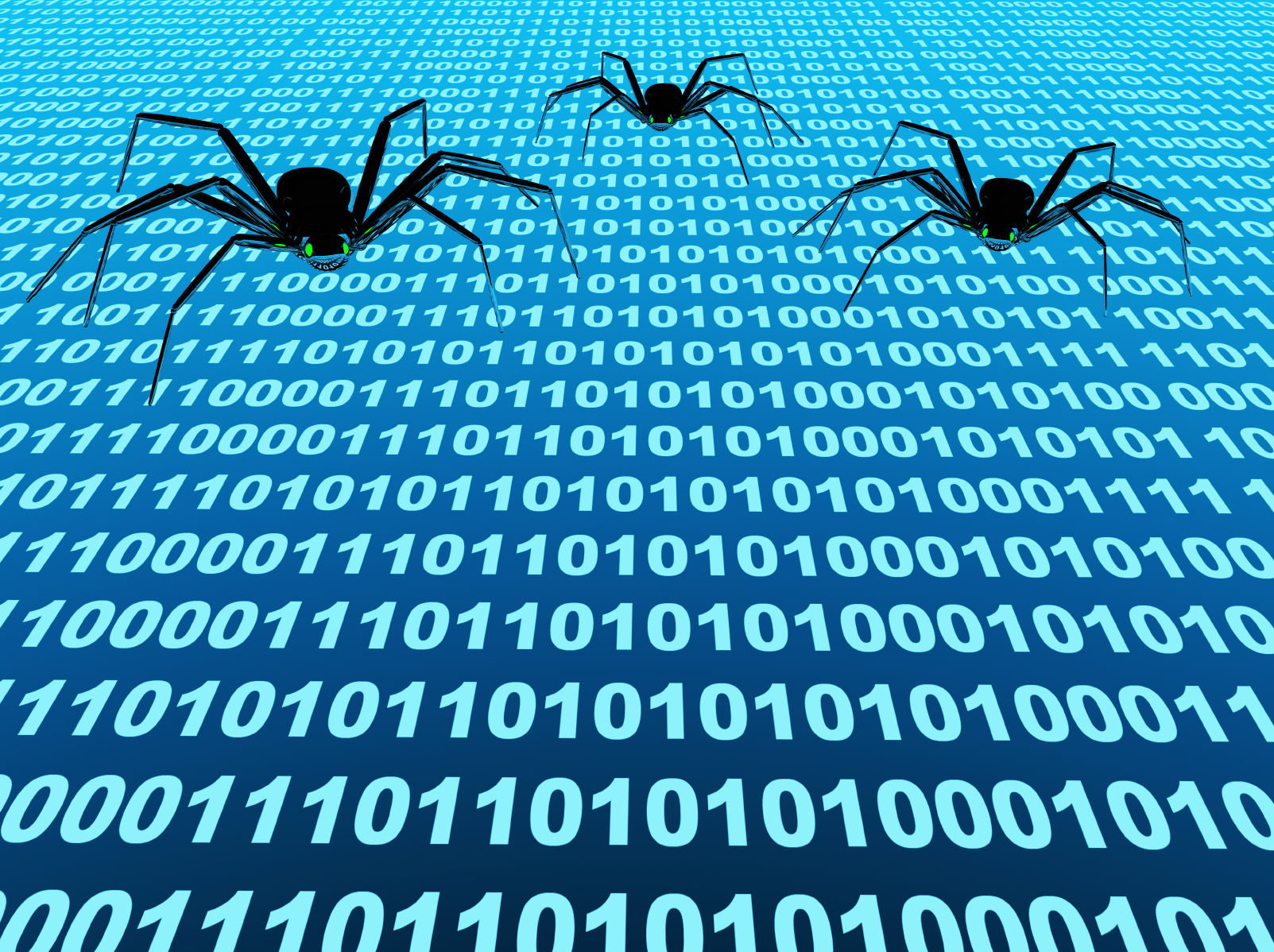 What is a “good” test?
To some, a good test is one that has clearly defined preconditions, inputs and expected results
This recognizes only the form of a test, and neither its function nor value
Issue #2: A “Good” Test?
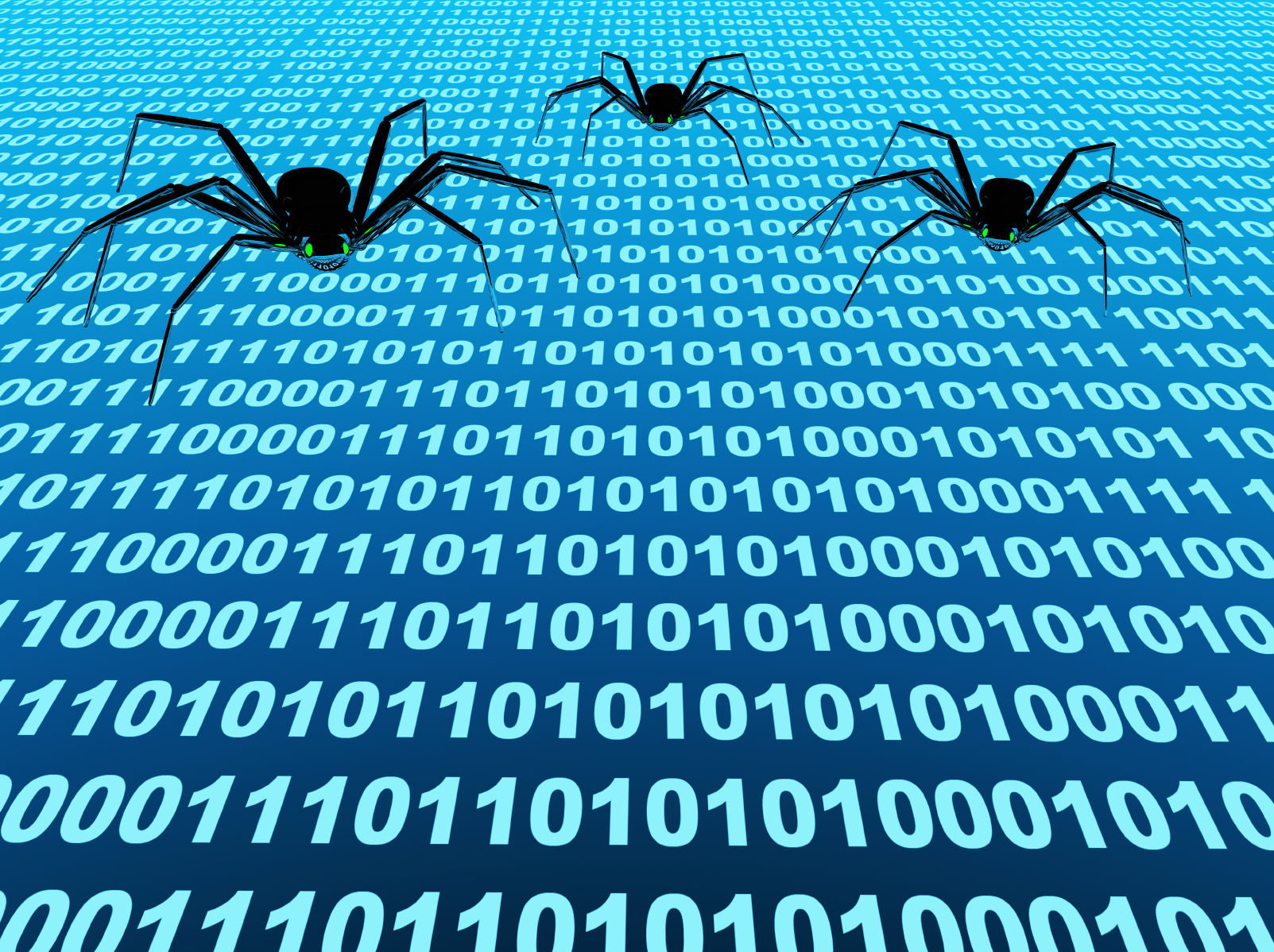 A good test might have many characteristics*:
It might be powerful in terms of its potential to reveal bugs
It might be more significant in terms of its potential to reveal information that will motivate stakeholders
It might be credible, in terms of representing realistic use of the software
It might be representative, in terms of reflecting how the software might be used
It might be easy to evaluate, in terms of effort required to figure out if there is a problem or not
*Adapted from Kaner: What Is a Good Test Case?
Issue #2: A “Good” Test?
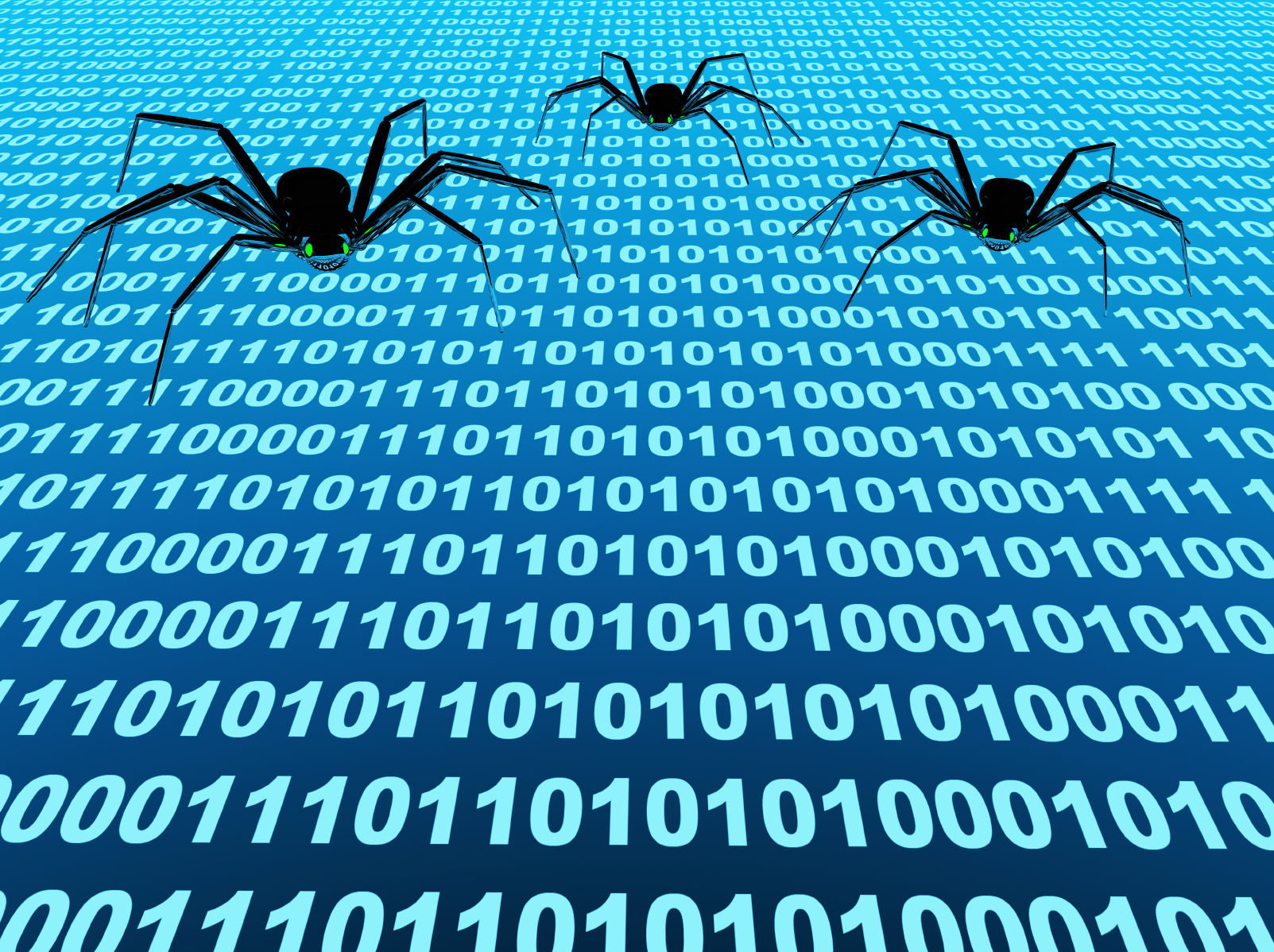 A good test might have many characteristics*:
It might be cost effective, in terms of the time and effort required to execute it
It might be more useful for troubleshooting, by revealing information that can be used to debug a problem
It might be more informative, in terms of providing information that you didn’t previously
It might be appropriately complex, in terms of the current phase of the project (generally, early tests should be less complex, later ones more so)
*Adapted from Kaner: What Is a Good Test Case?
Issue #2: A “Good” Test?
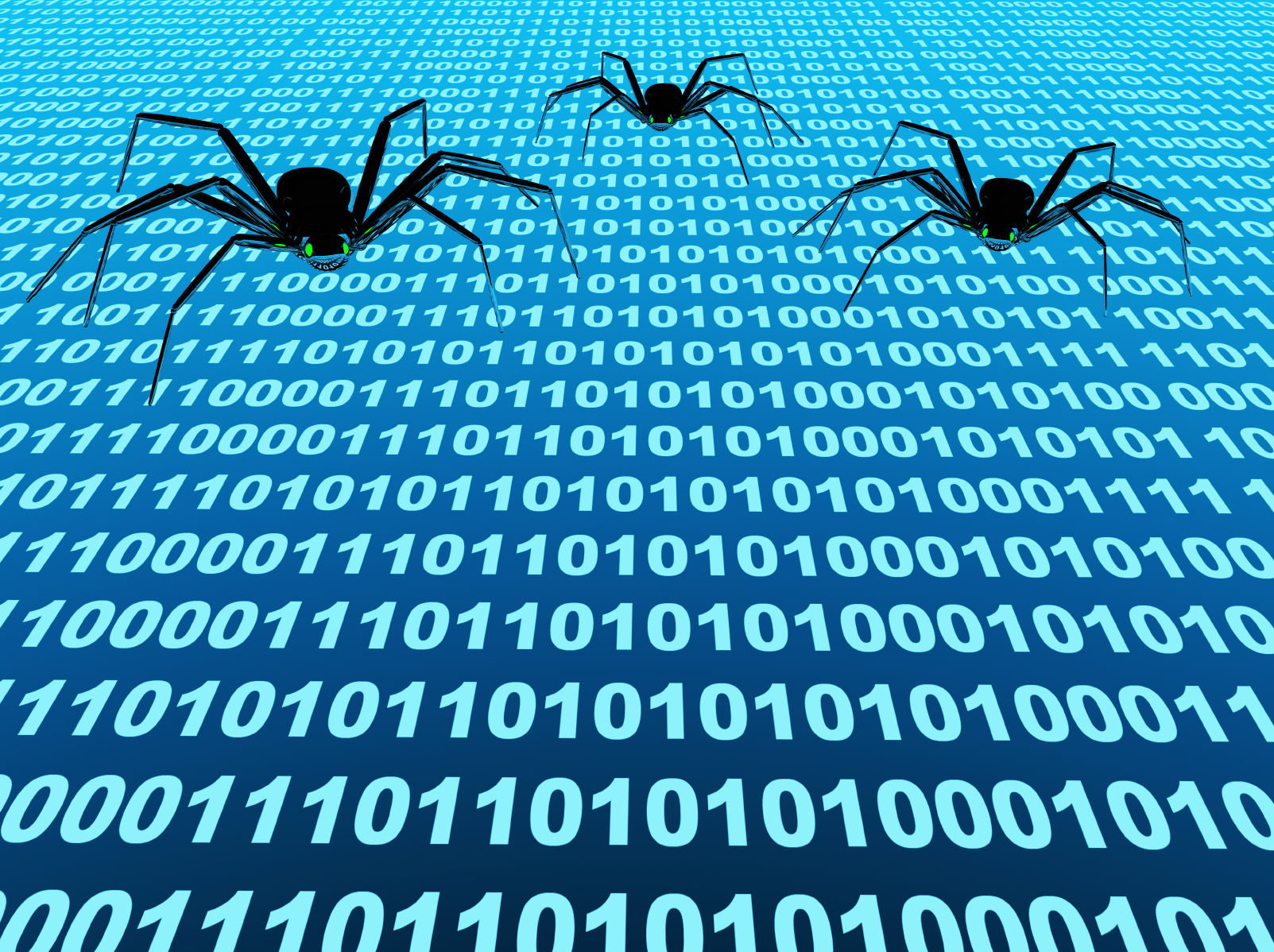 All techniques will yield tests which possess these characteristics to some extent
Different characteristics will be important to different projects
As a project unfolds or as a software project matures, the characteristics that are important will evolve

Think about what characteristics are important now, and select your test techniques accordingly
Assignments & Group Exercise
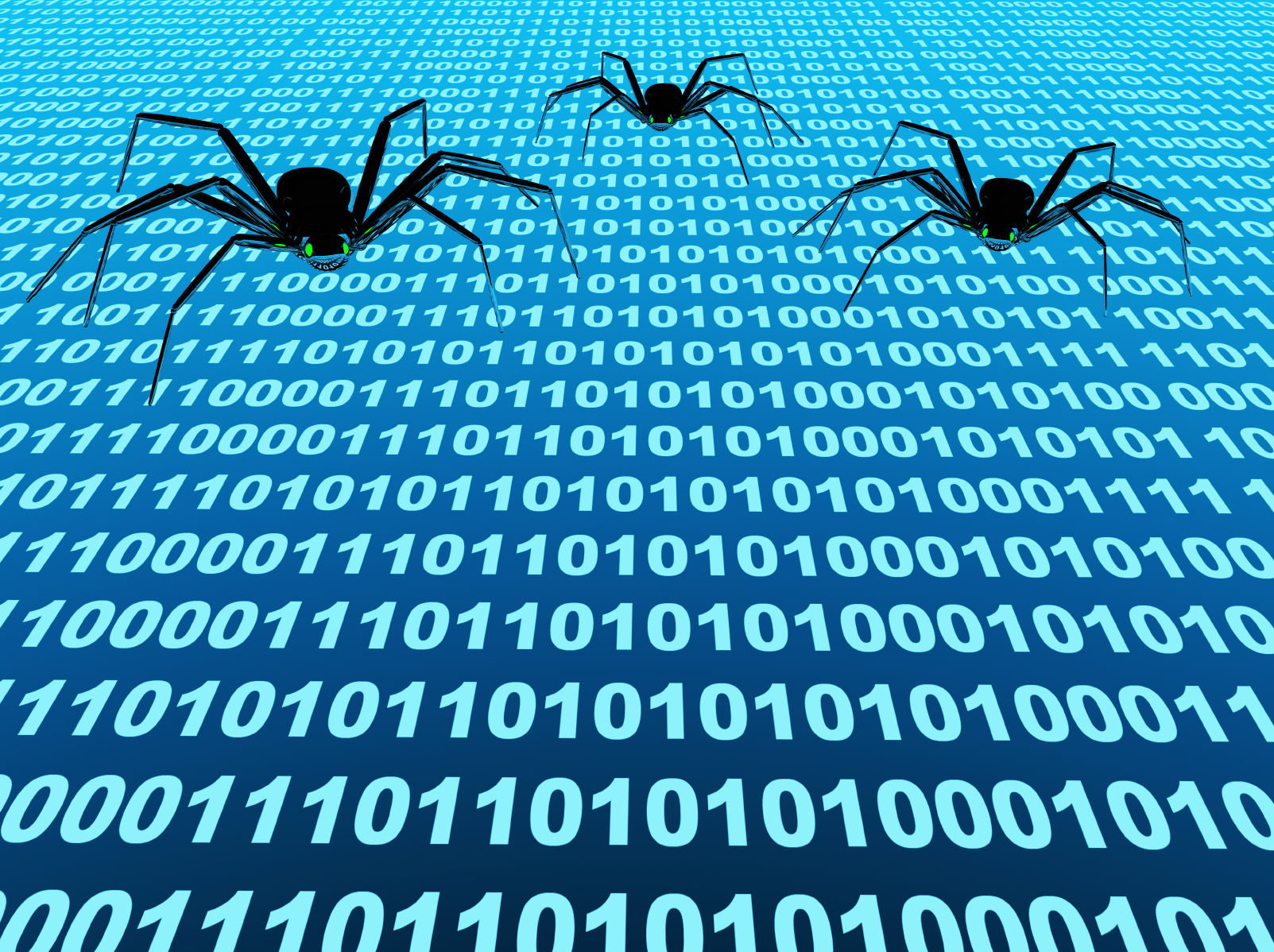 Form into groups
Compare the results of your HTSM assignment
Compare and contrast the risks and test ideas that you identified
Prepare a short summary of similarities and differences
Present this back to the whole class
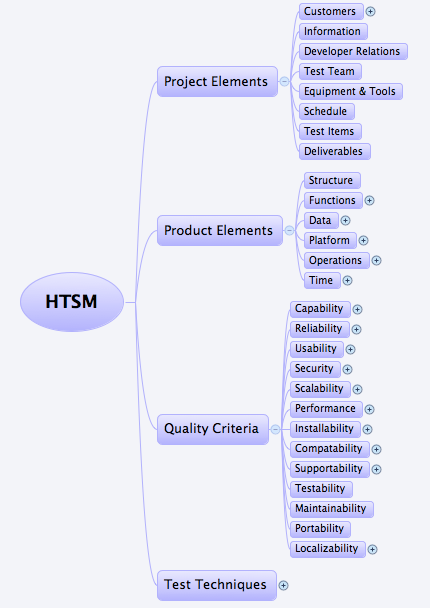 Issue #3: Diversity
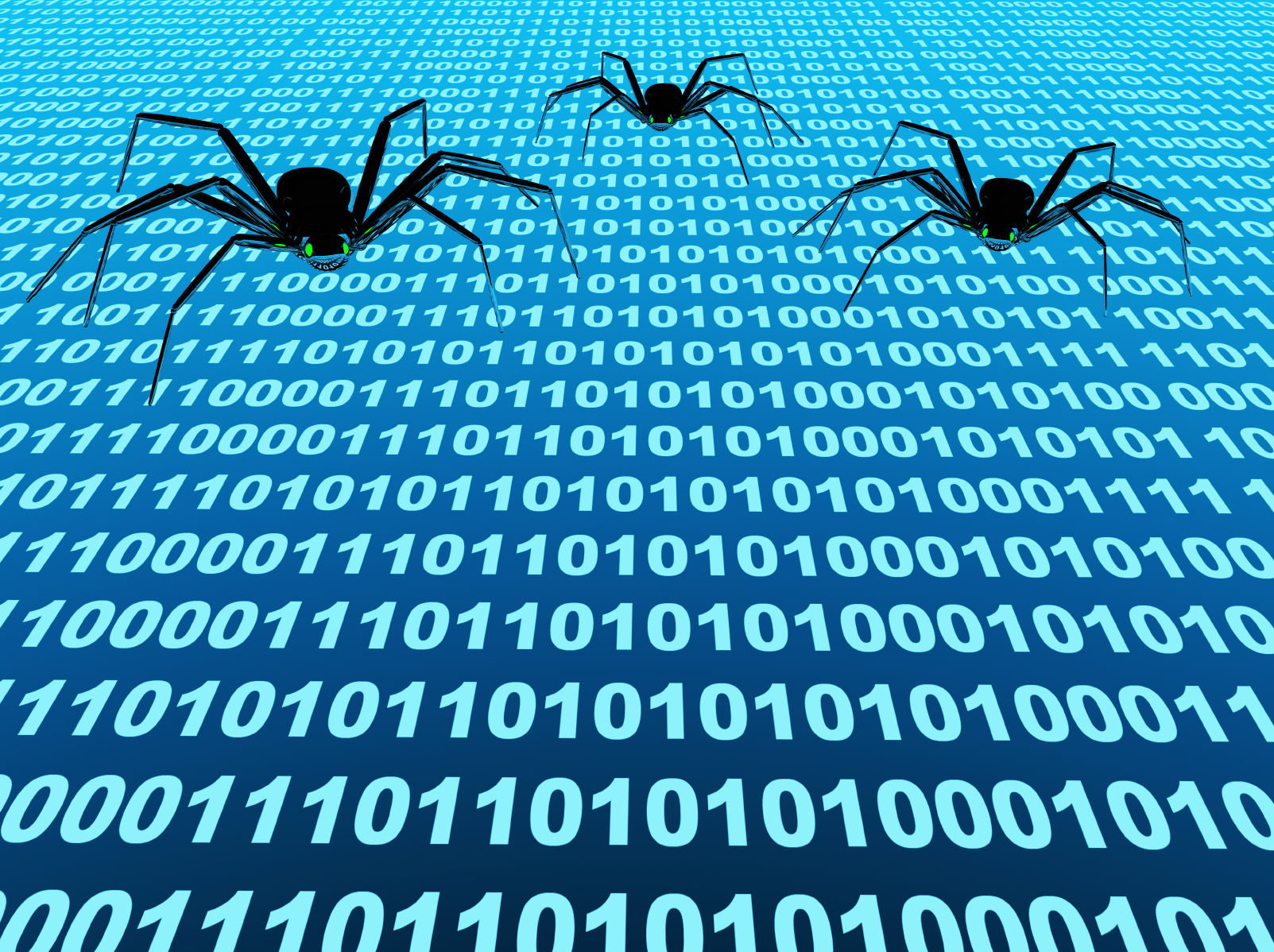 During this exercise, you most likely realized that you had some test ideas in common, and very many different and unique ideas
This is a good thing
The more diverse a set of tests we apply, the more insightful our testing will be
Using different perspectives, interests, skills, and knowledge can facilitate this
Summary
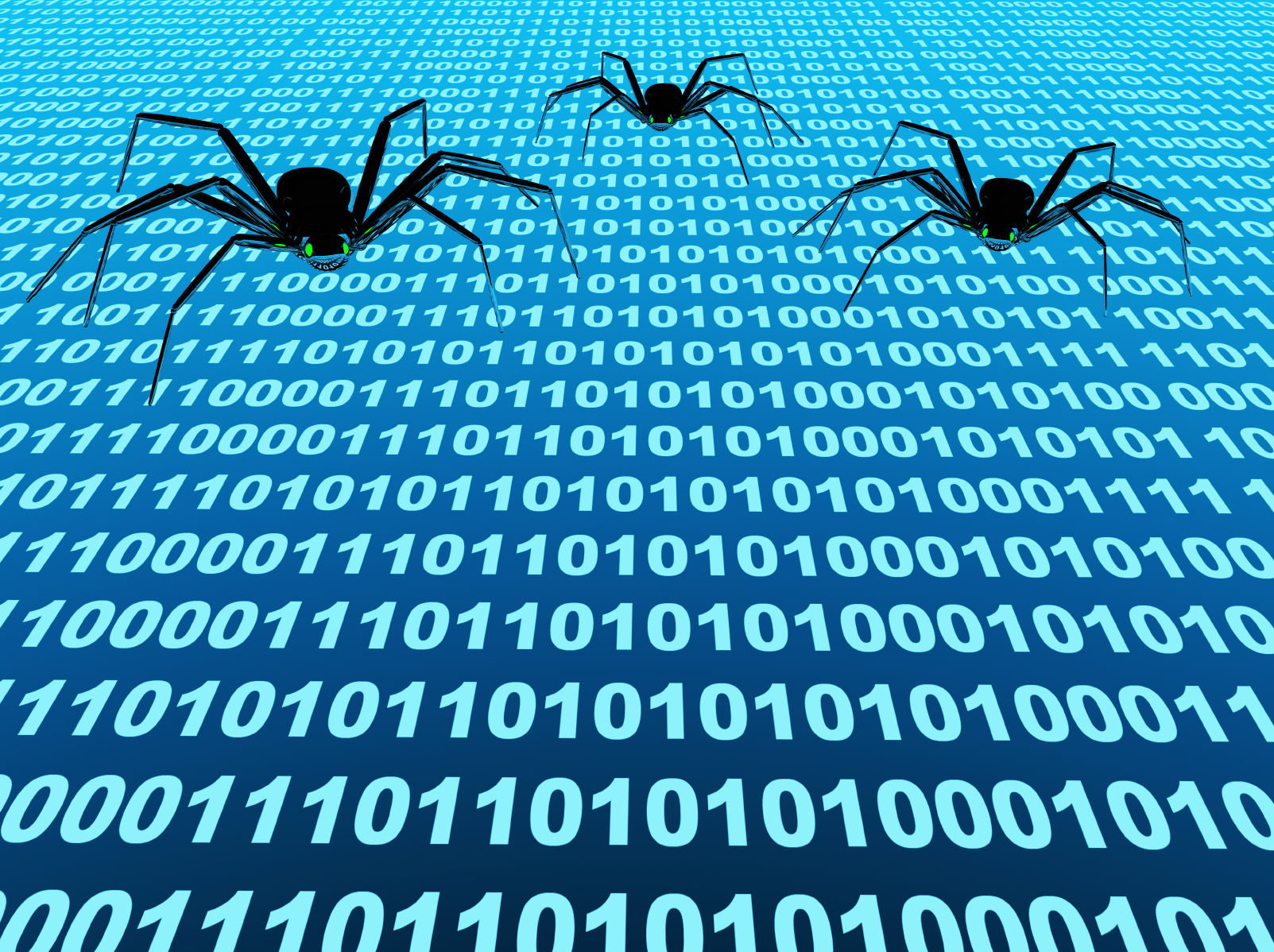 Selection of test techniques involves trade offs
Each technique is sensitive to different types of bug, and is blind to others
Each technique has different strengths and weaknesses
Diversity can significantly enhance the effectiveness of testing
Mechanically enumerating tests using algorithmic test techniques is not adequate: skill, judgement and creativity are required
Preparation for Next Week
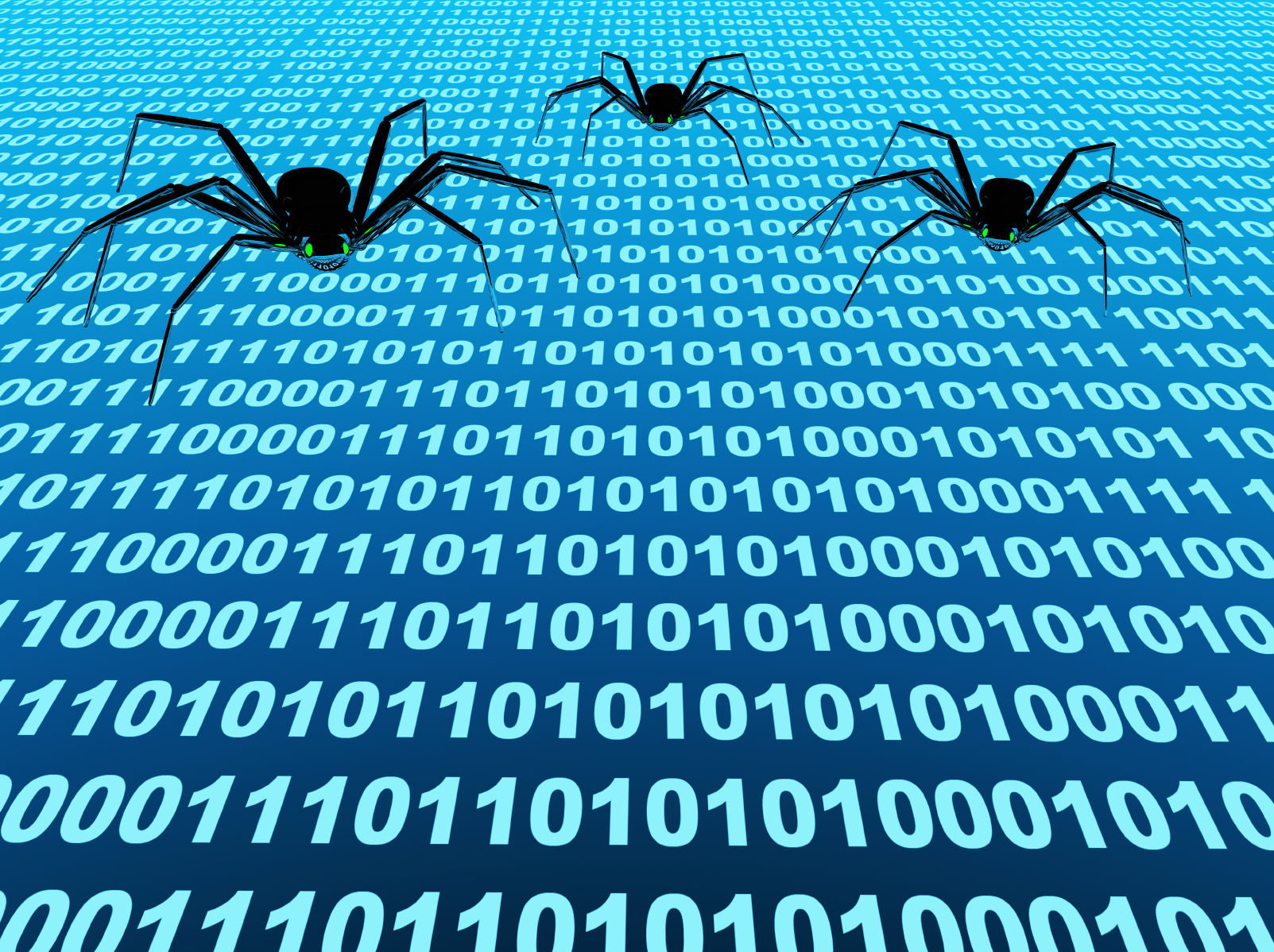 Next week we will be discussing Bug Reporting
There is no pre-work for next week
Further Information
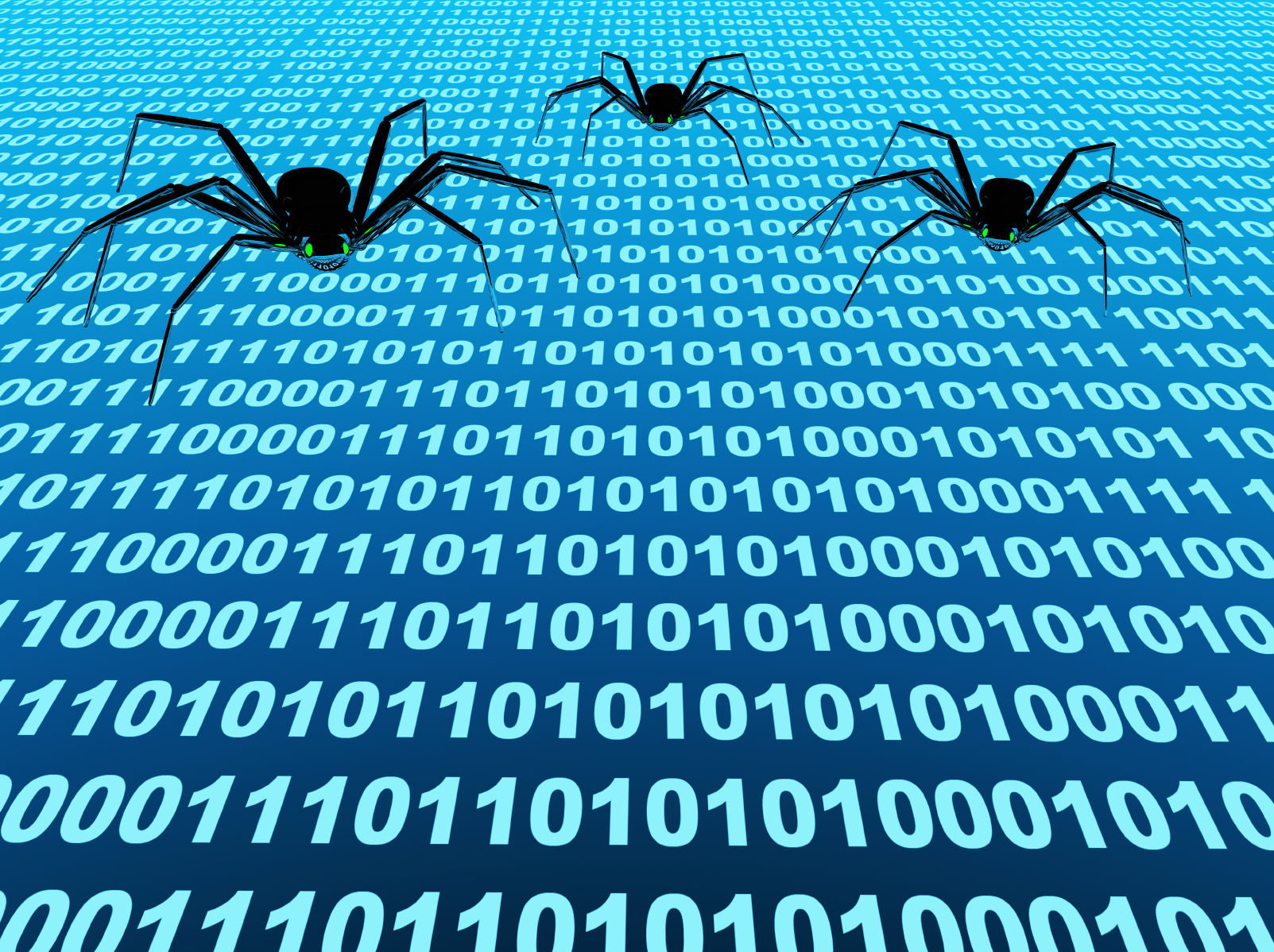 Much of the content of this lecture has been inspired or derived from the Black Box Software Testing (BBST) series of courses by Kaner, Bach and others:
Additional information, such as video lectures, exercises and readings are available from:
http://www.testingeducation.org/BBST/
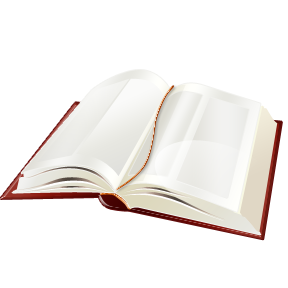